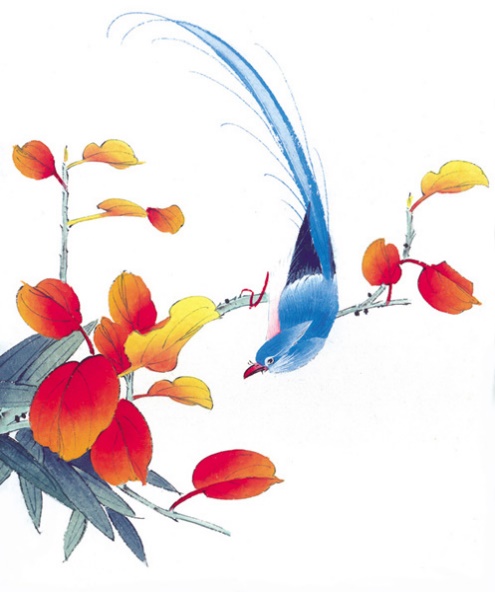 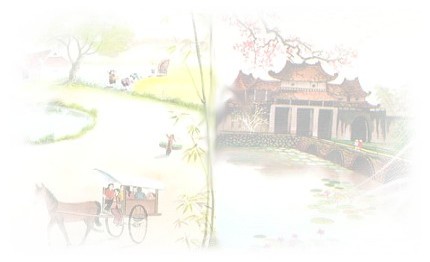 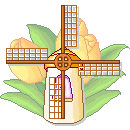 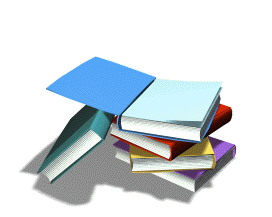 KÍNH CHÀO THẦY CÔ VÀ CÁC EM HỌC SINH LỚP 6A…
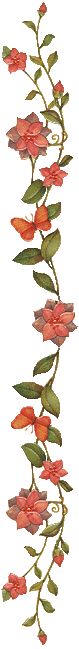 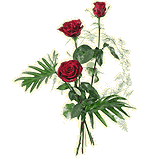 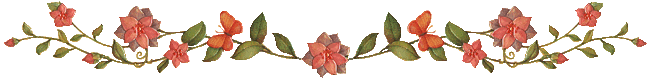 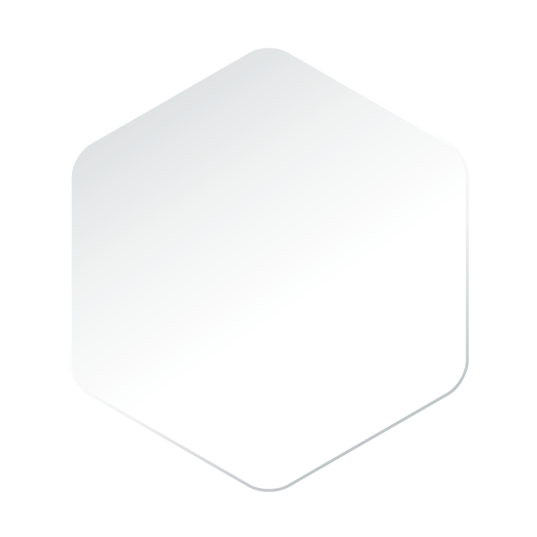 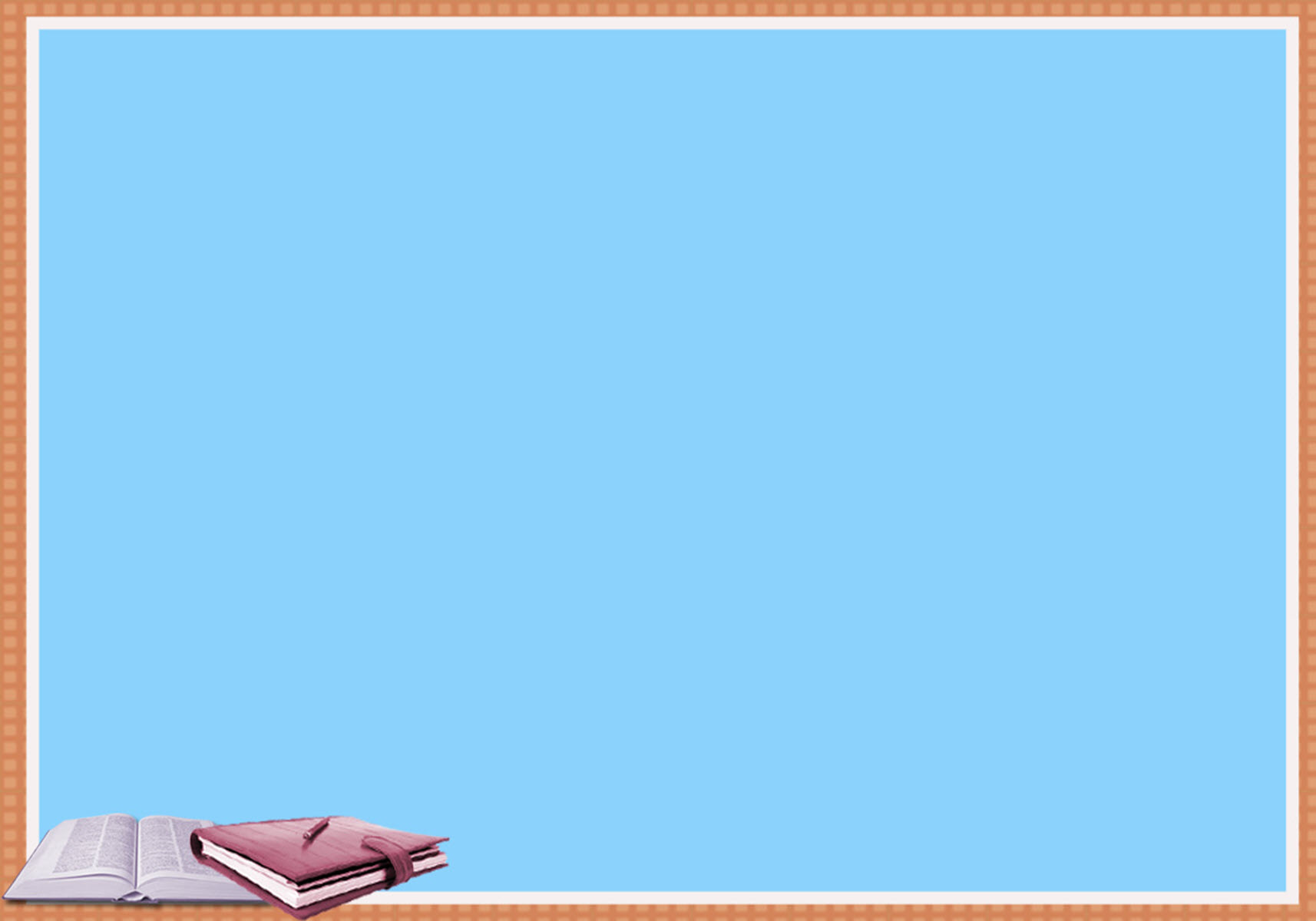 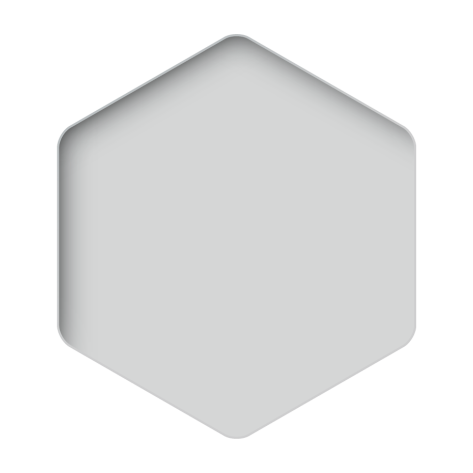 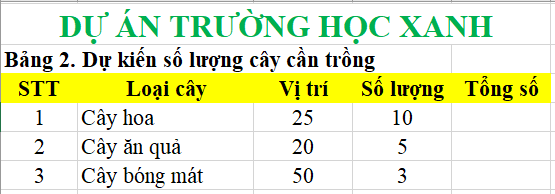 Khởi động
Trong dự án này, có cần tính toán không?
Cần những phép tính gì?
Bài 7: TÍNH TOÁN TỰ ĐỘNG TRÊN BẢNG TÍNH(t1)
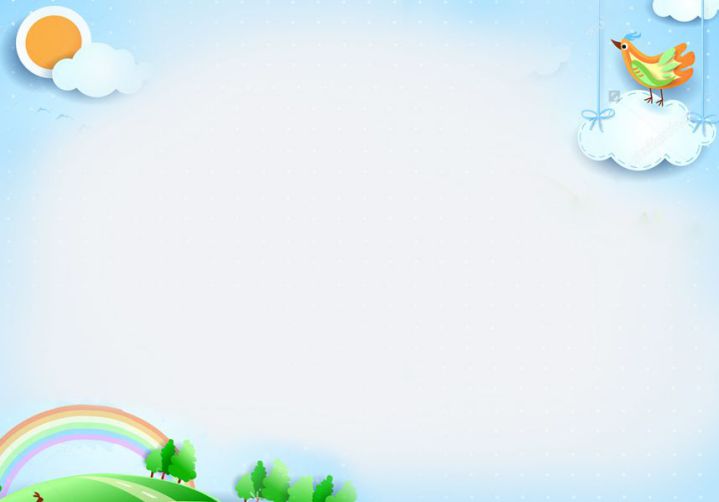 Tính Toán
 Tự Động Trên Bảng Tính
Công thức trong bảng tính
Sao chép ô tính chứa công thức
Kiểu dữ liệu trên bảng tính
J
1
2
3
Bài 7: TÍNH TOÁN TỰ ĐỘNG TRÊN BẢNG TÍNH(t1)
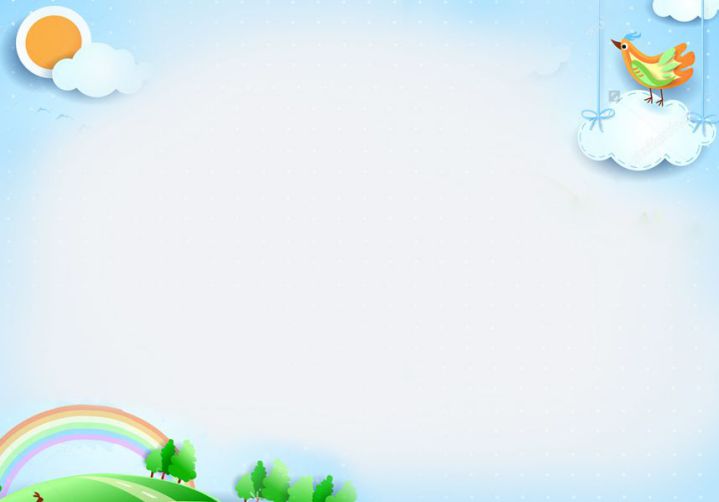 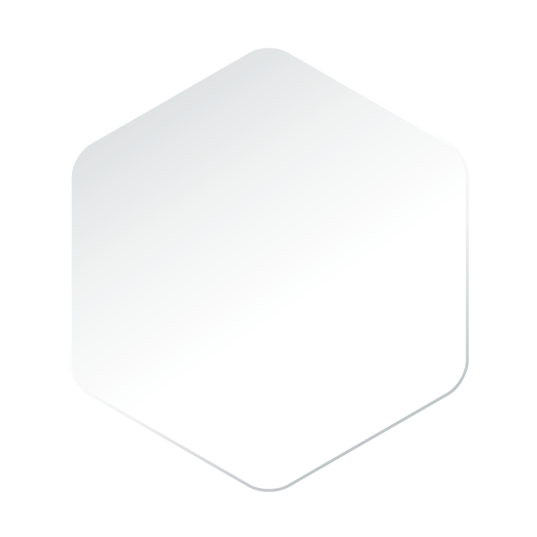 Hình thành kiến thức
Công thức trong bảng tính
Sao chép ô tính chứa công thức
Kiểu dữ liệu trên bảng tính
J
1
2
3
1. Kiểu dữ liệu trên bảng tính
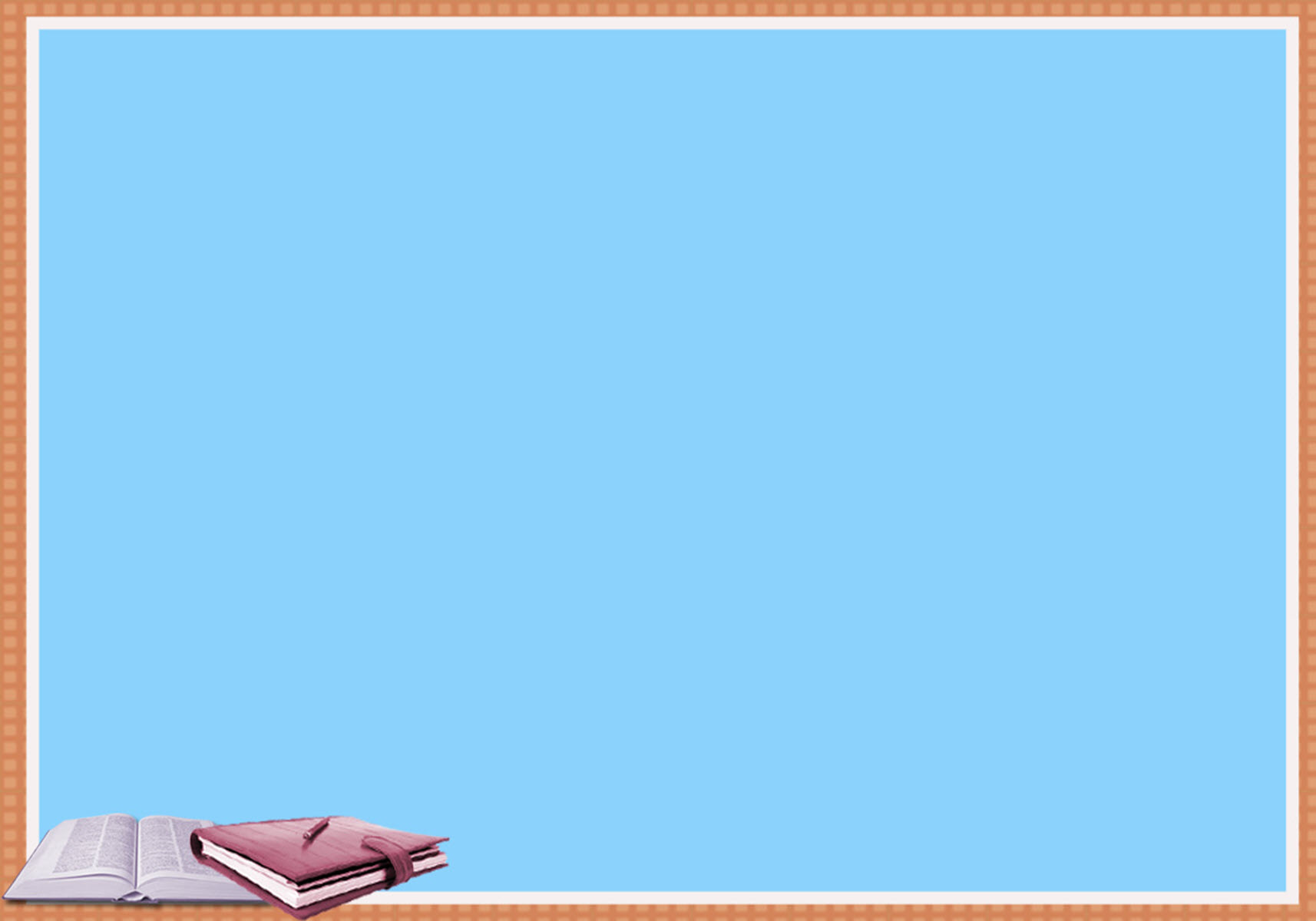 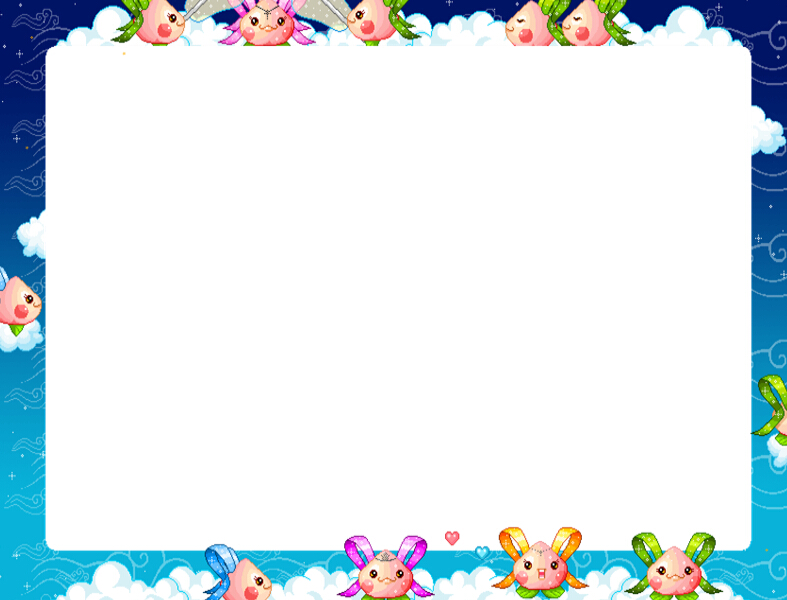 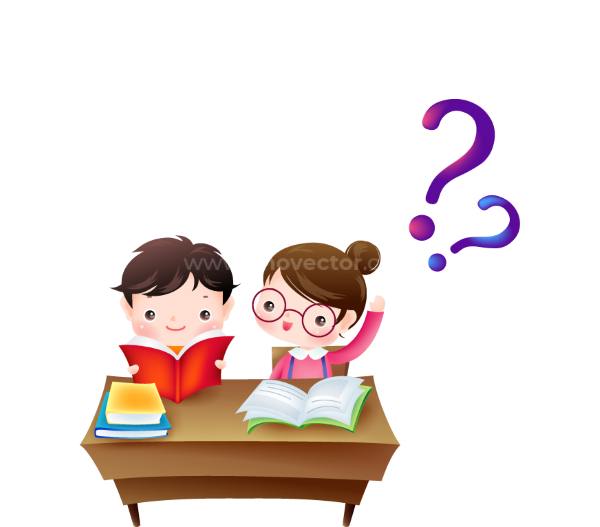 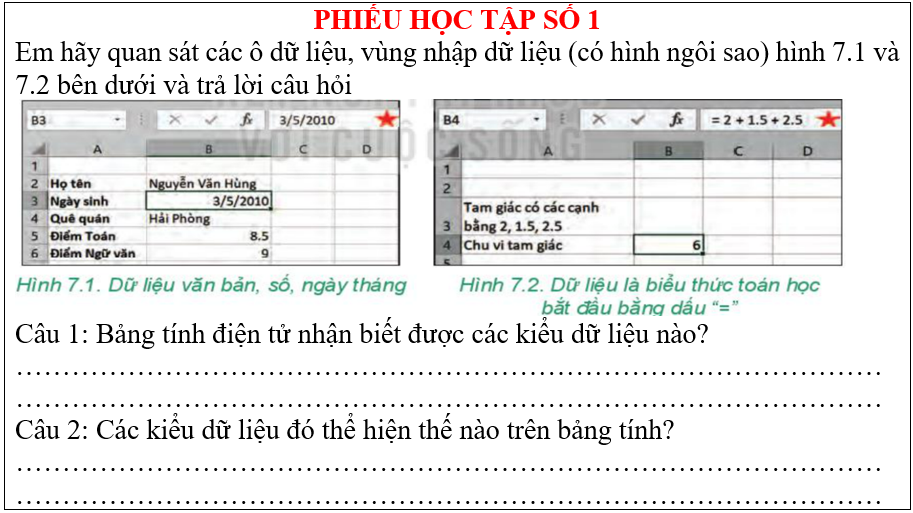 1. Kiểu dữ liệu trên bảng tính
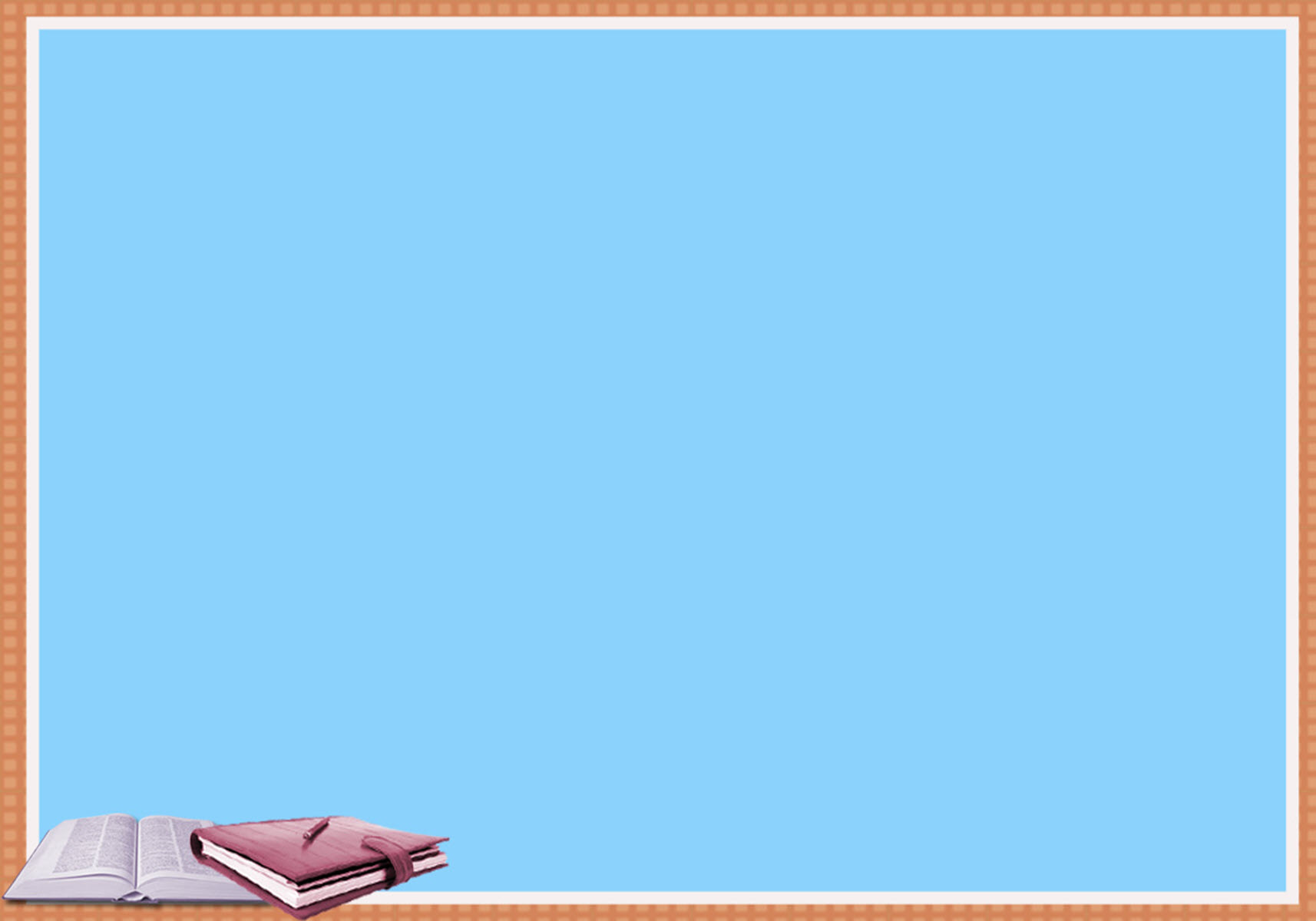 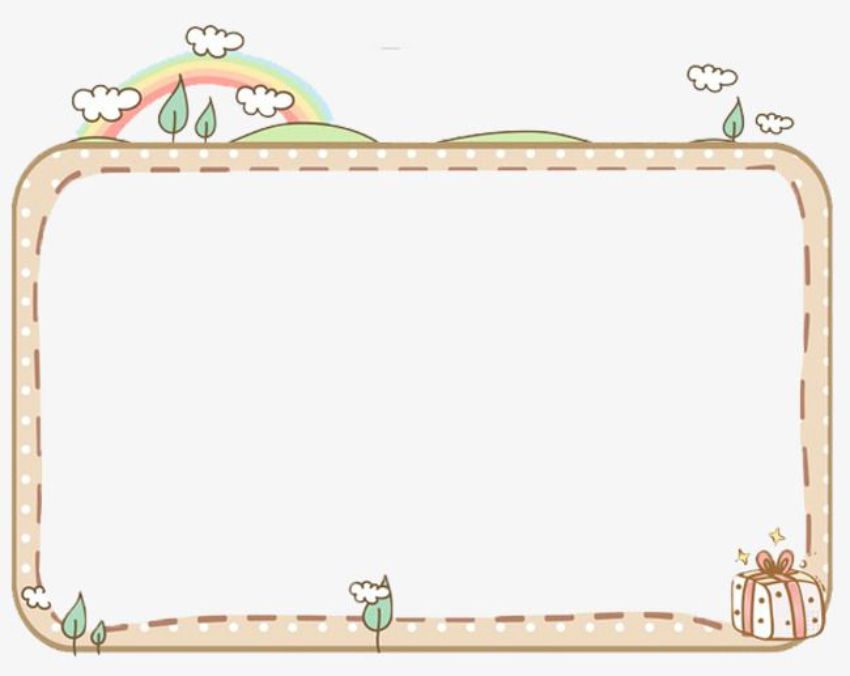 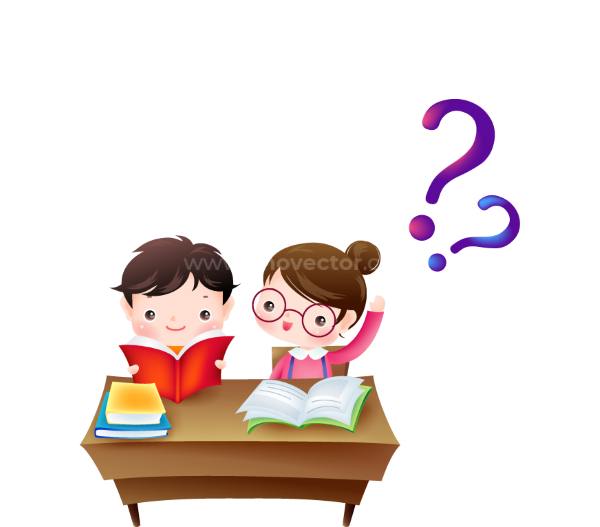 Câu 1: Bảng tính điện tử nhận biết được các kiểu dữ liệu văn bản, số, thời gian, công thức toán học bắt đầu bằng dấu “=”.
1. Kiểu dữ liệu trên bảng tính
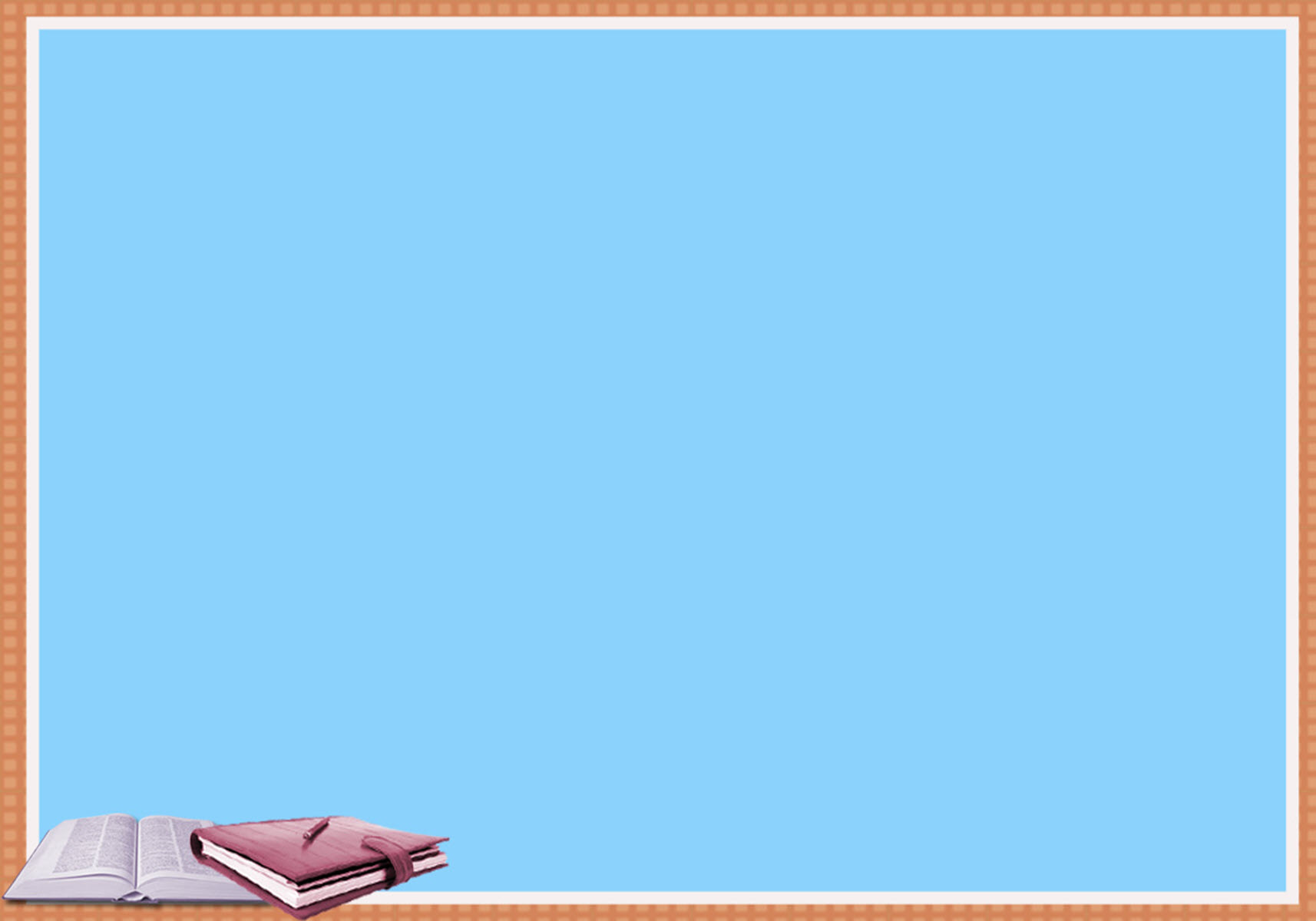 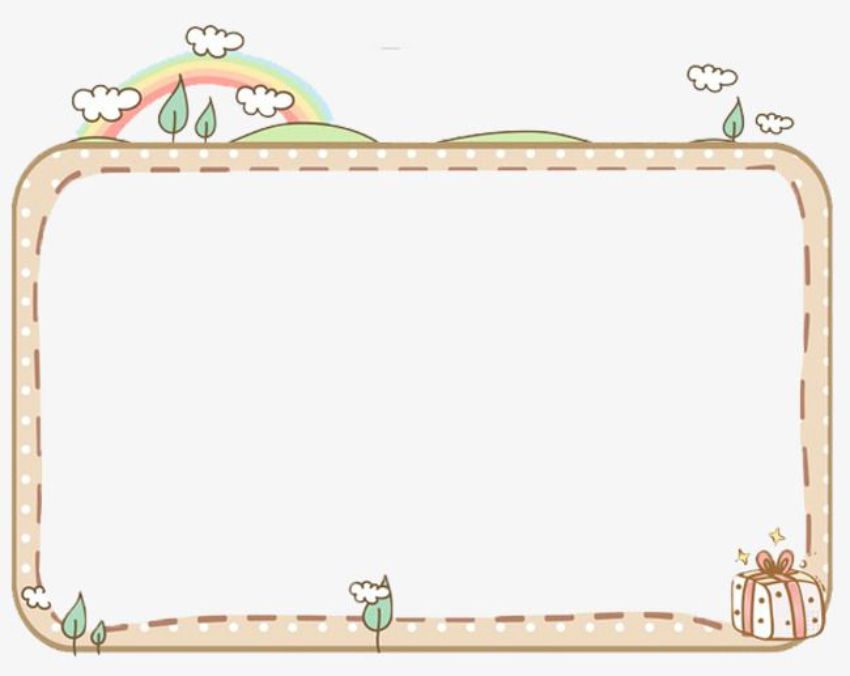 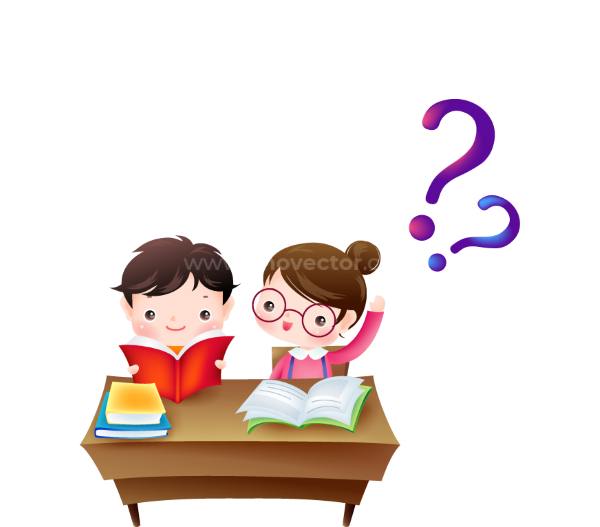 Câu 2: Các kiểu dữ liệu được thể hiện:
- Văn bản: thể hiện bằng chữ, số, ký hiệu đặc biệt.
- Số, ngày tháng: thể hiện bằng chữ số.
- Công thức toán học: thể hiện bằng dấu "=" ở đầu và đằng sau là các phép toán (cộng, trừ, nhân, chia,...)
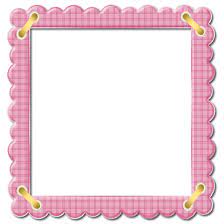 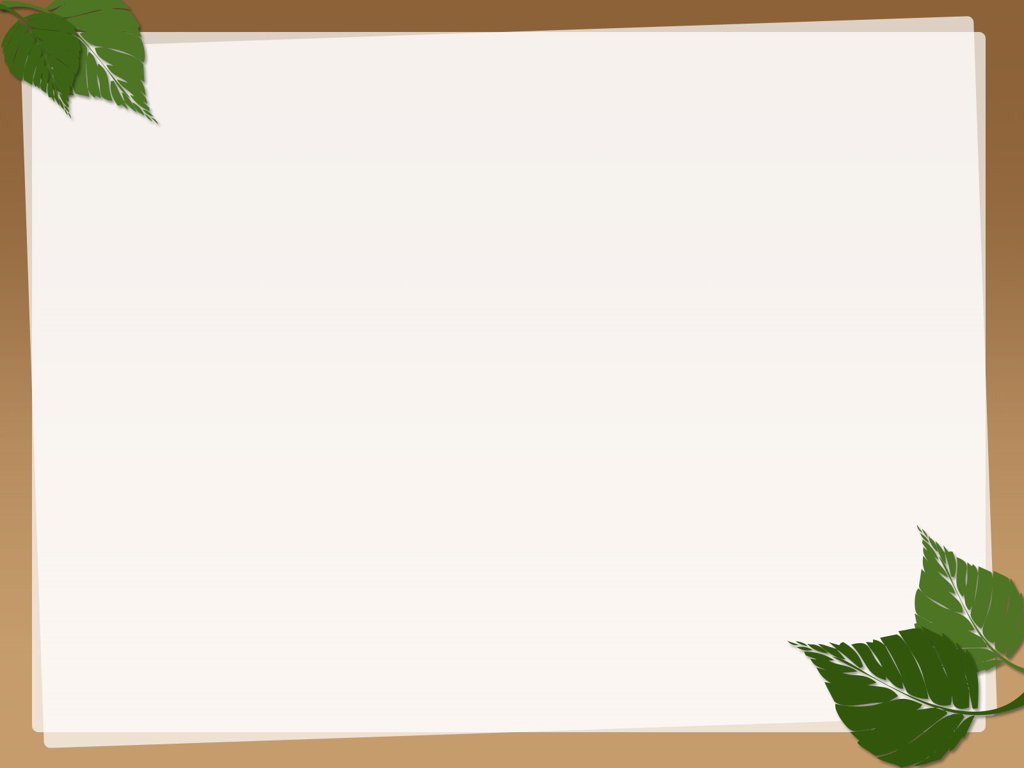 - Dữ liệu trong ô tính có thể thuộc kiểu văn bản, số, ngày tháng, công thức.
- Công thức luôn bắt đầu bằng dấu “=“, sau đó là biểu thức toán học
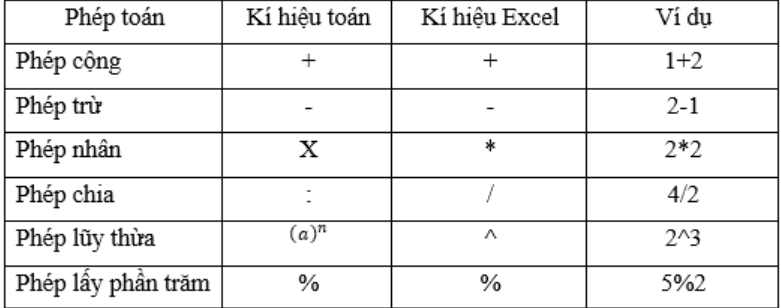 2. Công thức trong bảng tính
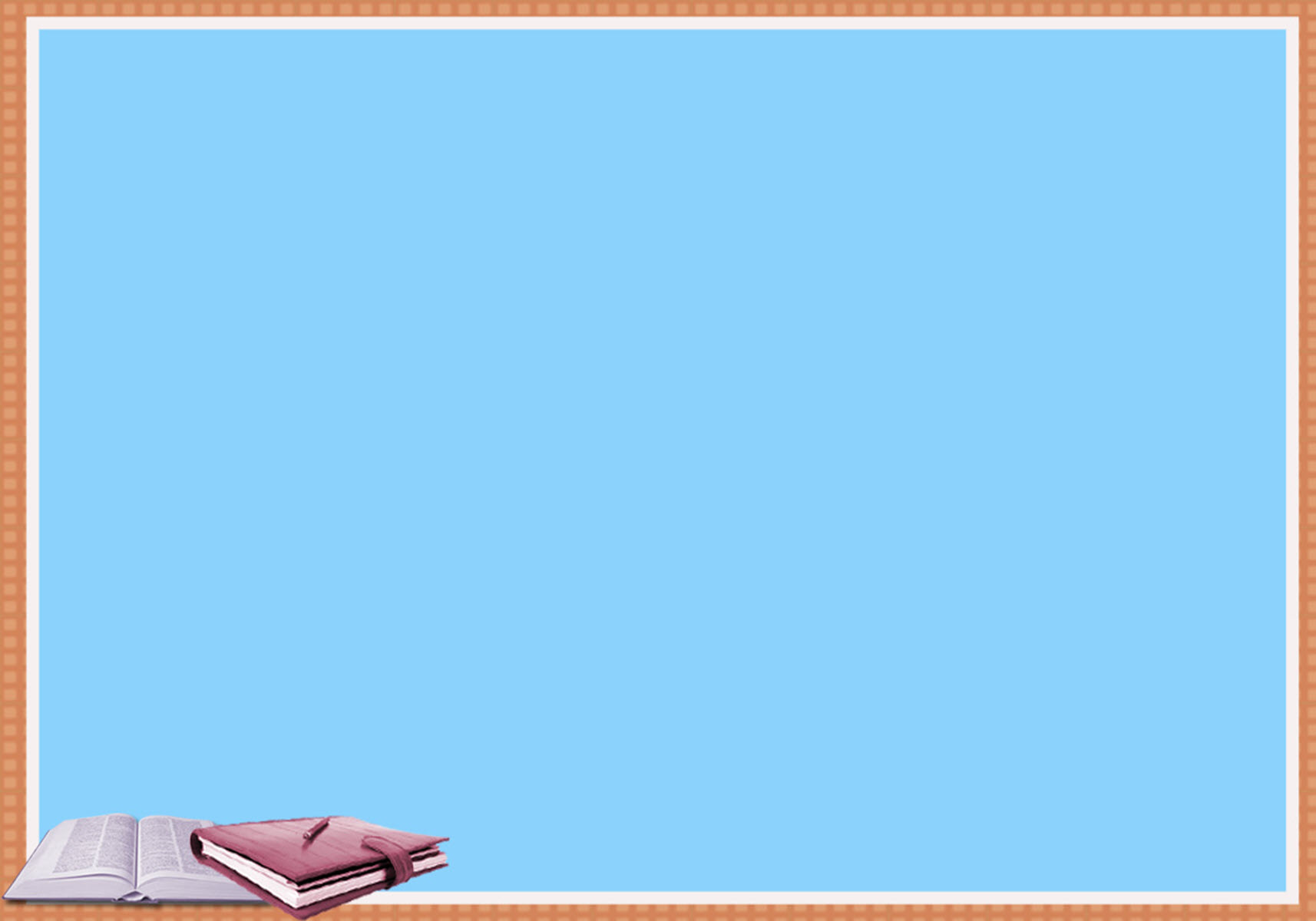 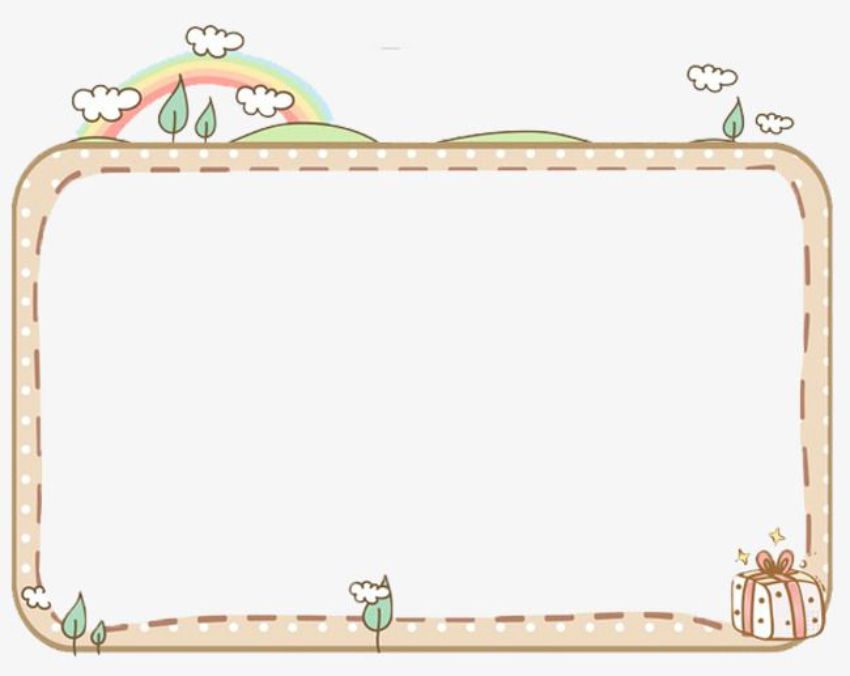 * Dùng file hoatdong2.xlsx
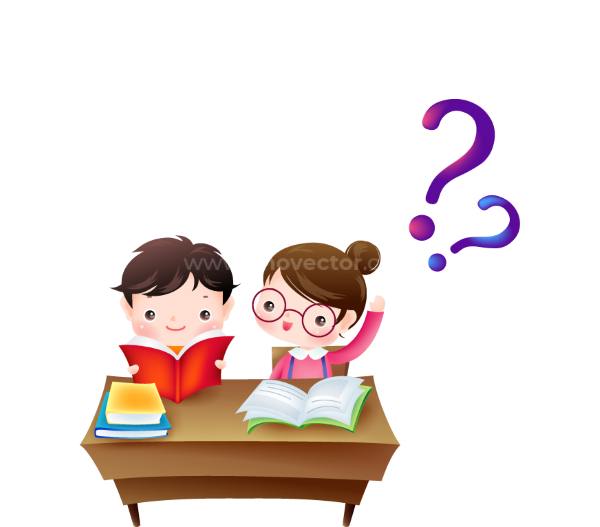 Câu 1: Nêu cách tính tổng số cây hoa ở ô E4 trong bảng và thao tác trực tiếp lên bảng tính?
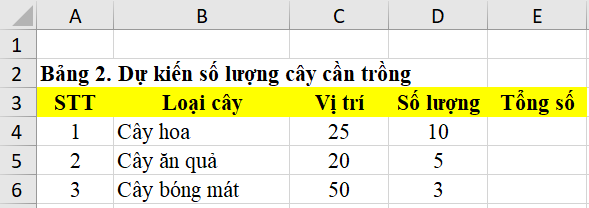 2. Công thức trong bảng tính
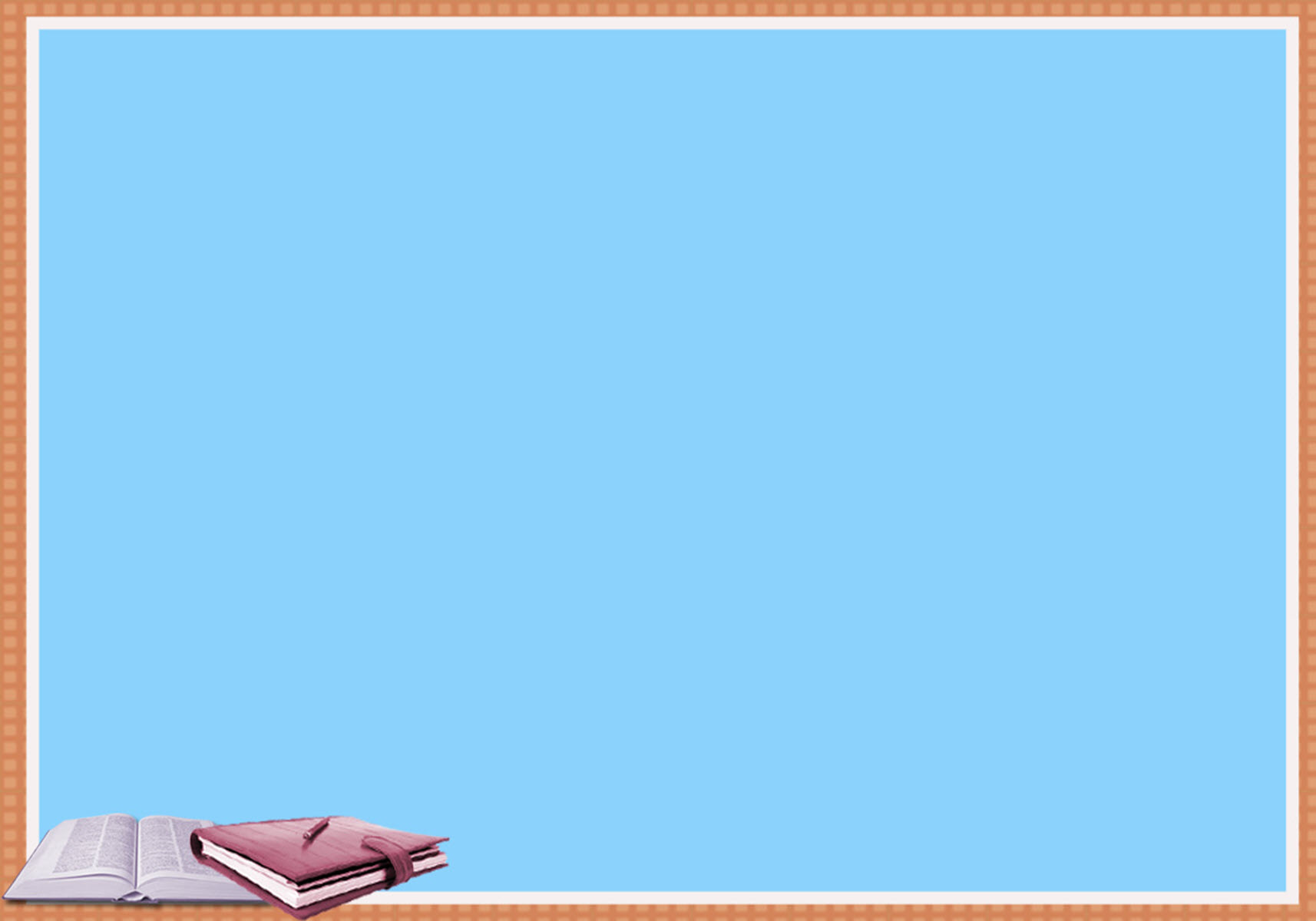 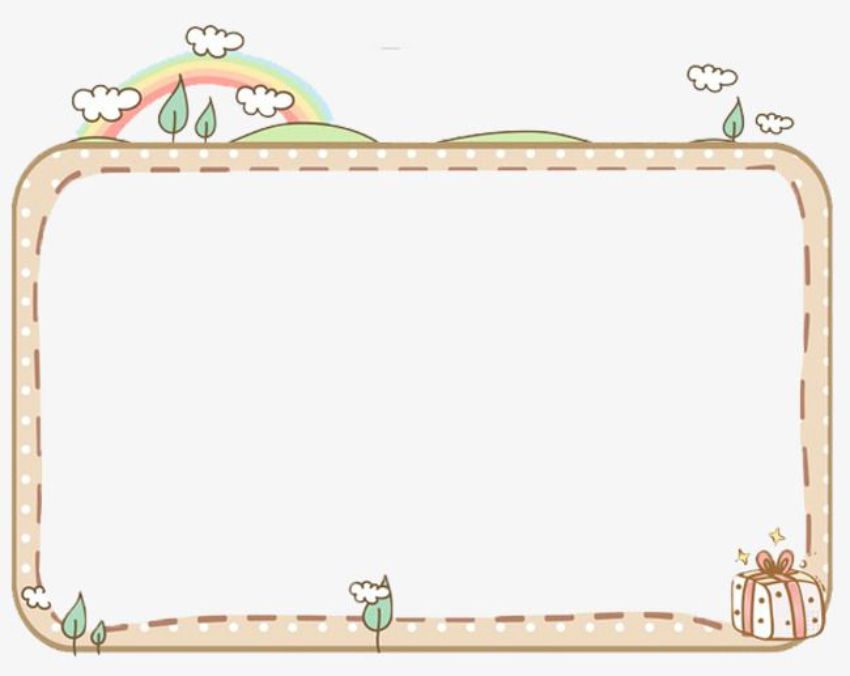 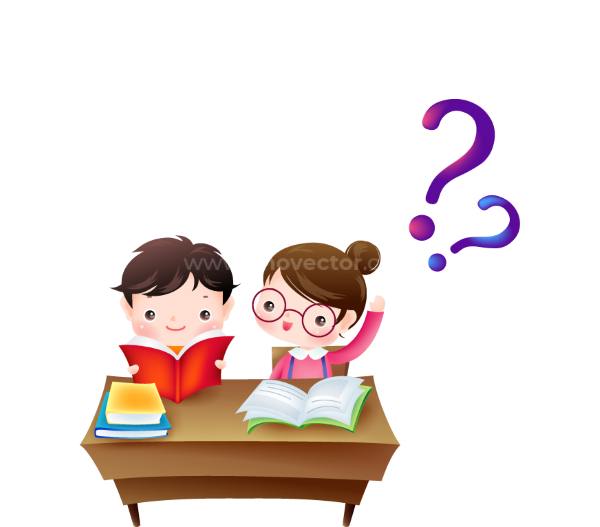 Câu 1: Có 2 cách tính
* Cách 1: ghi dữ liệu trực tiếp để tính.
* Cách 2: sử dụng địa chỉ ô dữ liệu tương ứng để tính.
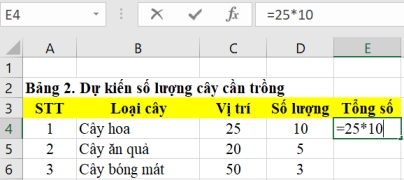 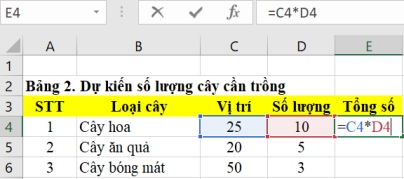 2. Công thức trong bảng tính
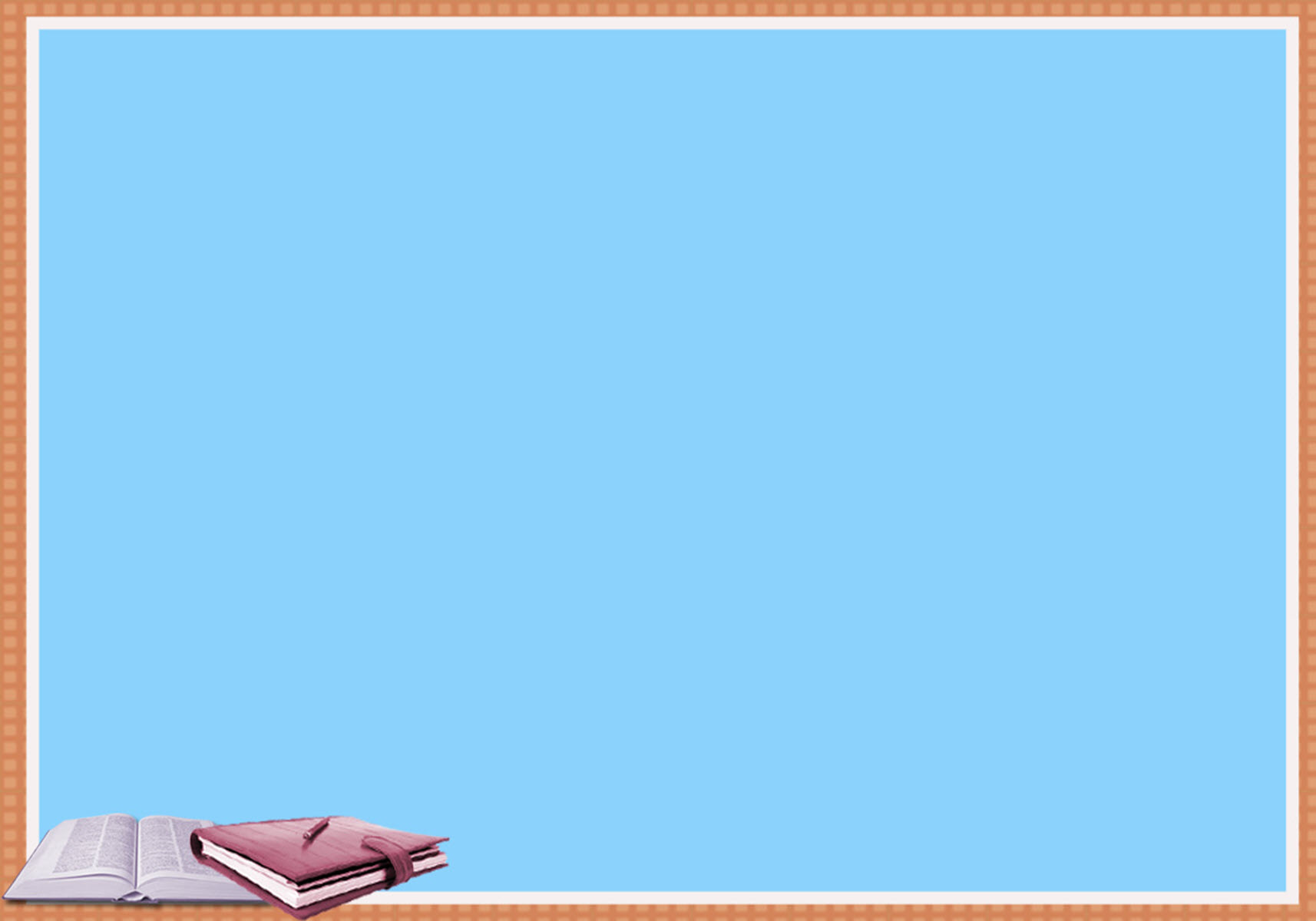 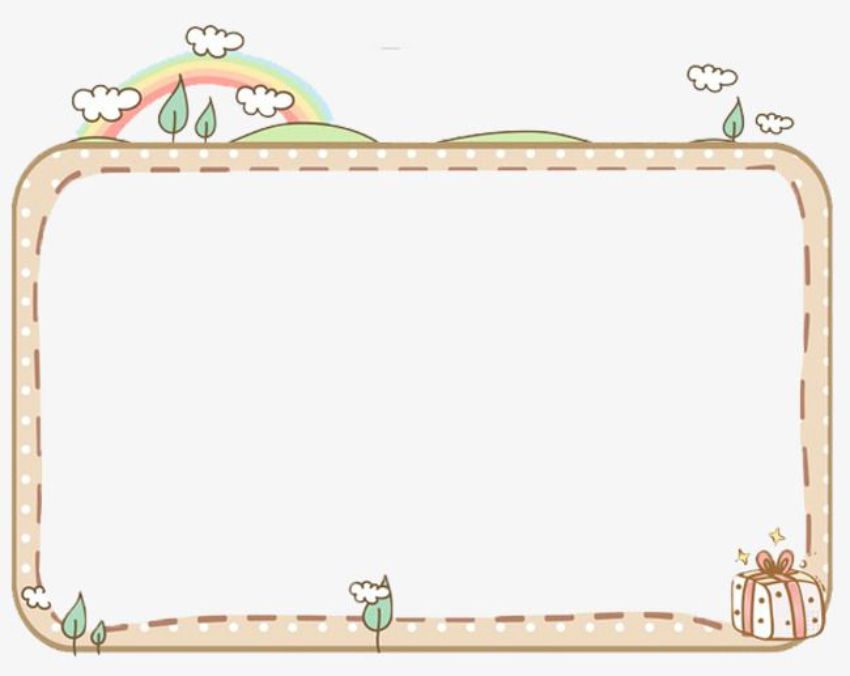 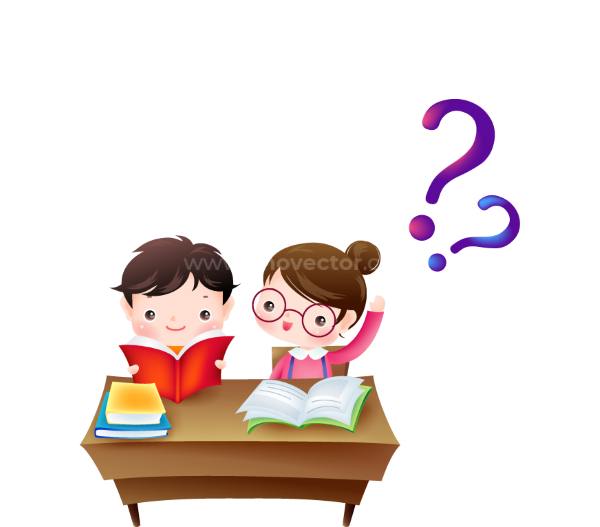 Câu 2: Hãy cho biết nếu nhập công thức vào một ô tính và tính toán với giá trị nằm ở các ô khác thì làm thế nào? 
Nêu ưu điểm của việc sử dụng địa chỉ trong công thức?
2. Công thức trong bảng tính
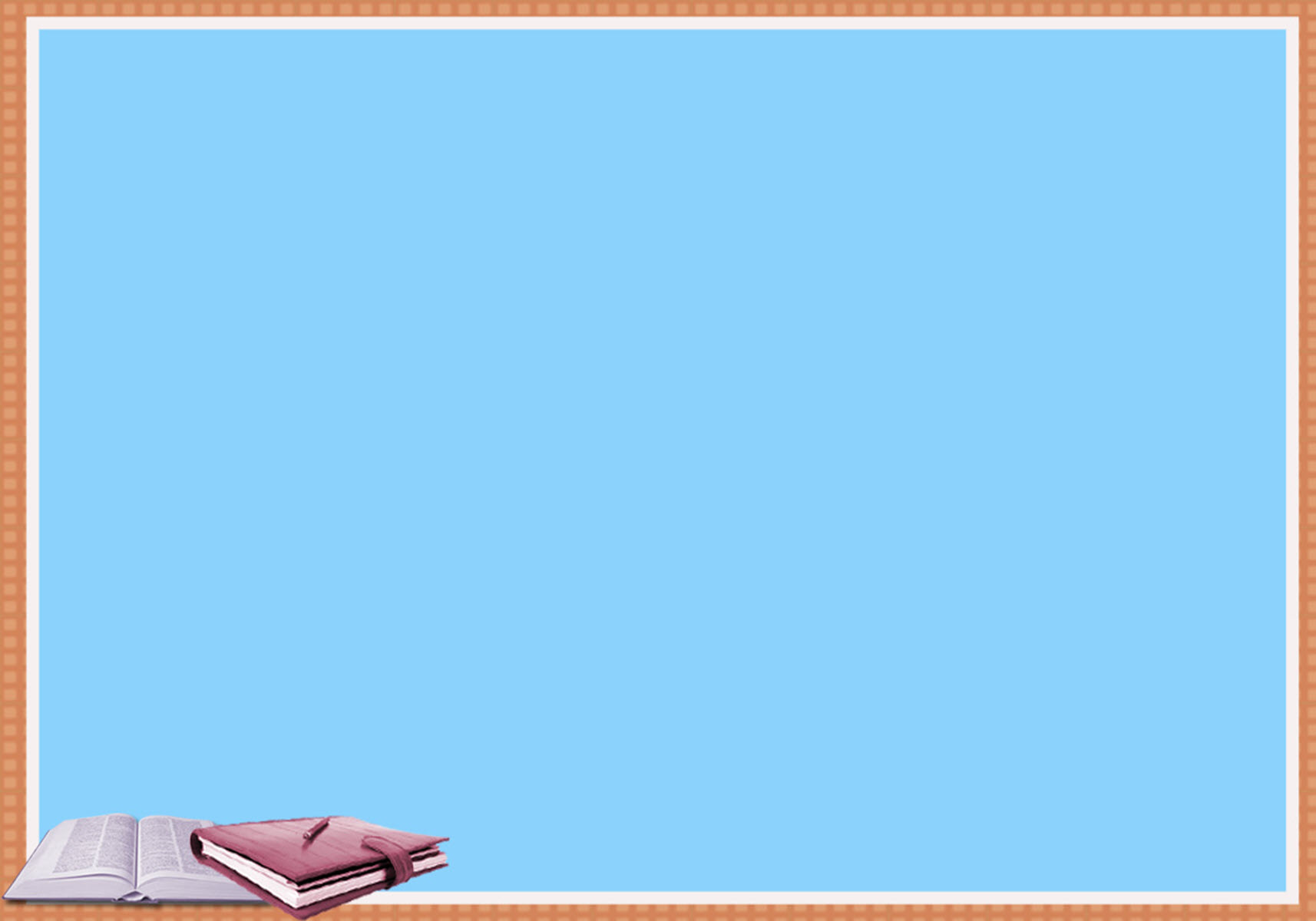 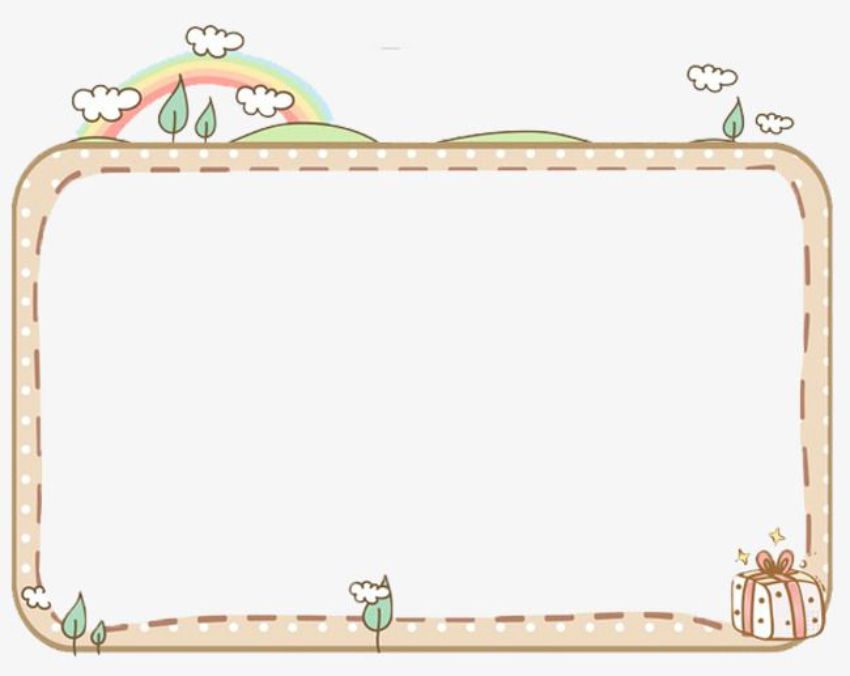 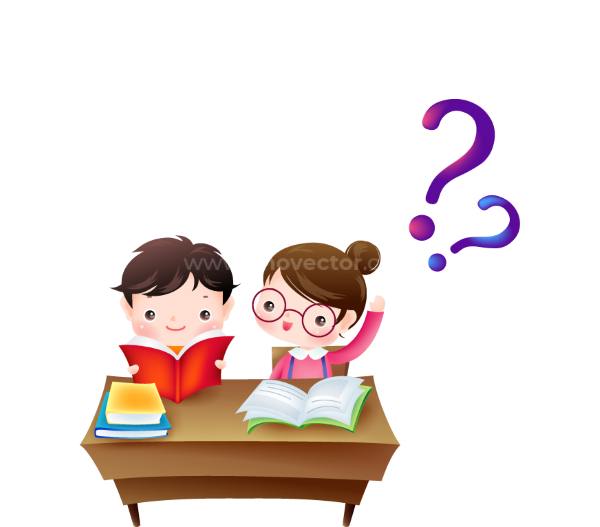 Câu 2: 
- Nếu nhập công thức vào một ô tính và tính toán với giá trị nằm ở các ô khác thì phải ghi dữ liệu của ô đó hoặc địa chỉ của ô dữ liệu tương ứng. 
- Ưu điểm: công thức sẽ tự động cập nhật nếu các dữ liệu liên quan có thay đổi.
2. Công thức trong bảng tính
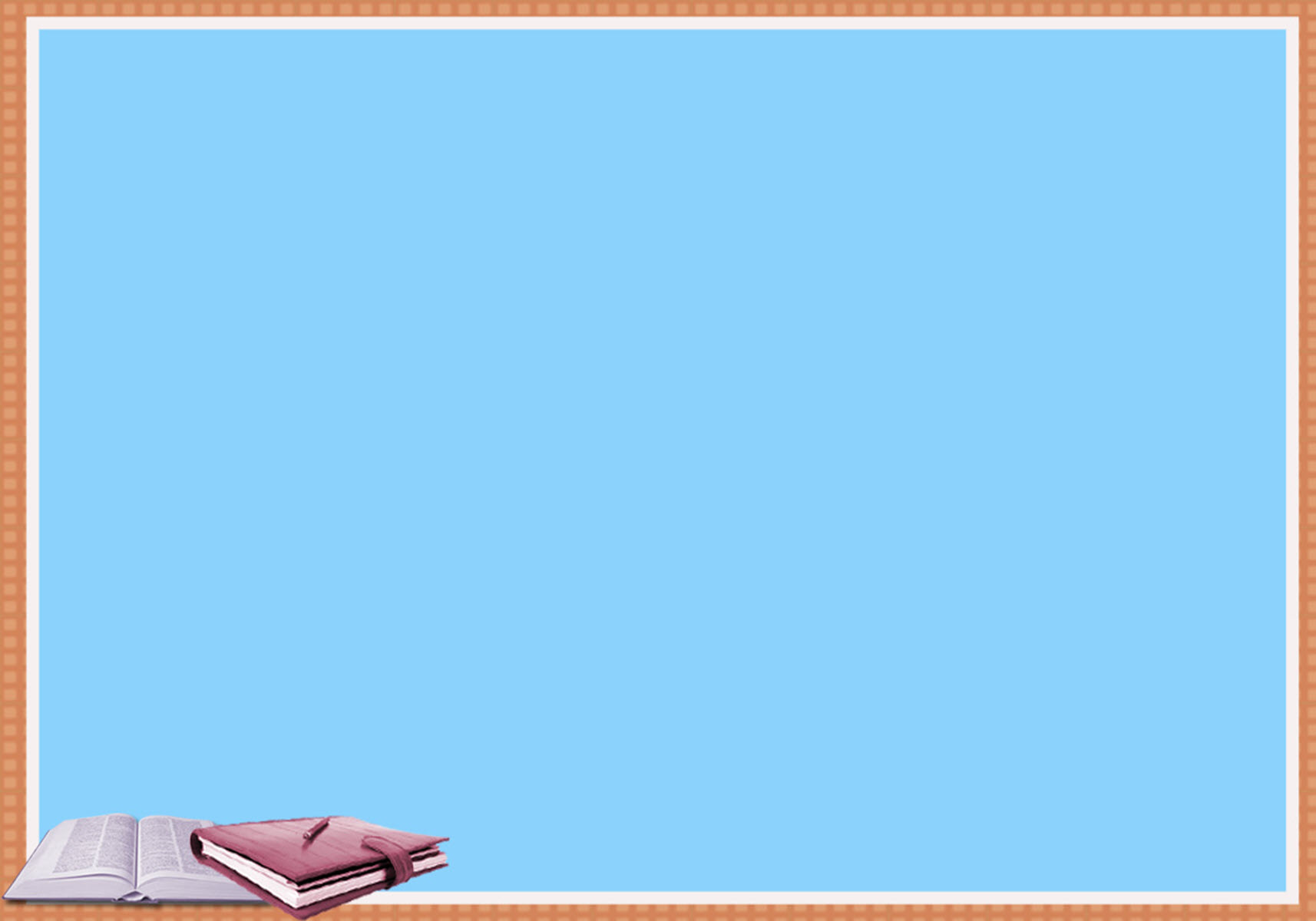 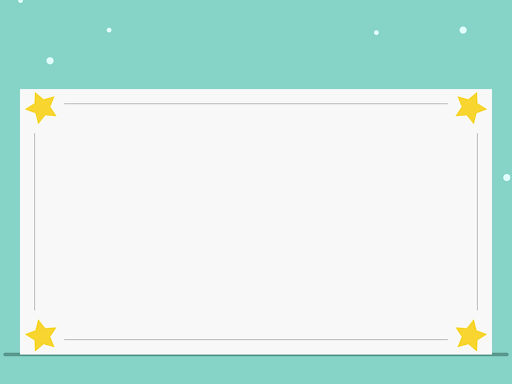 - Khi nhập công thức vào ô tính, nếu tính toán với các giá trị từ các ô dữ liệu khác thì trong công thức cần ghi địa chỉ của ô dữ liệu tương ứng. Phần mềm bảng tính sẽ tự động tính toán và cập nhật kết quả nếu có thay đổi.
3. Sao chép ô tính chứa công thức
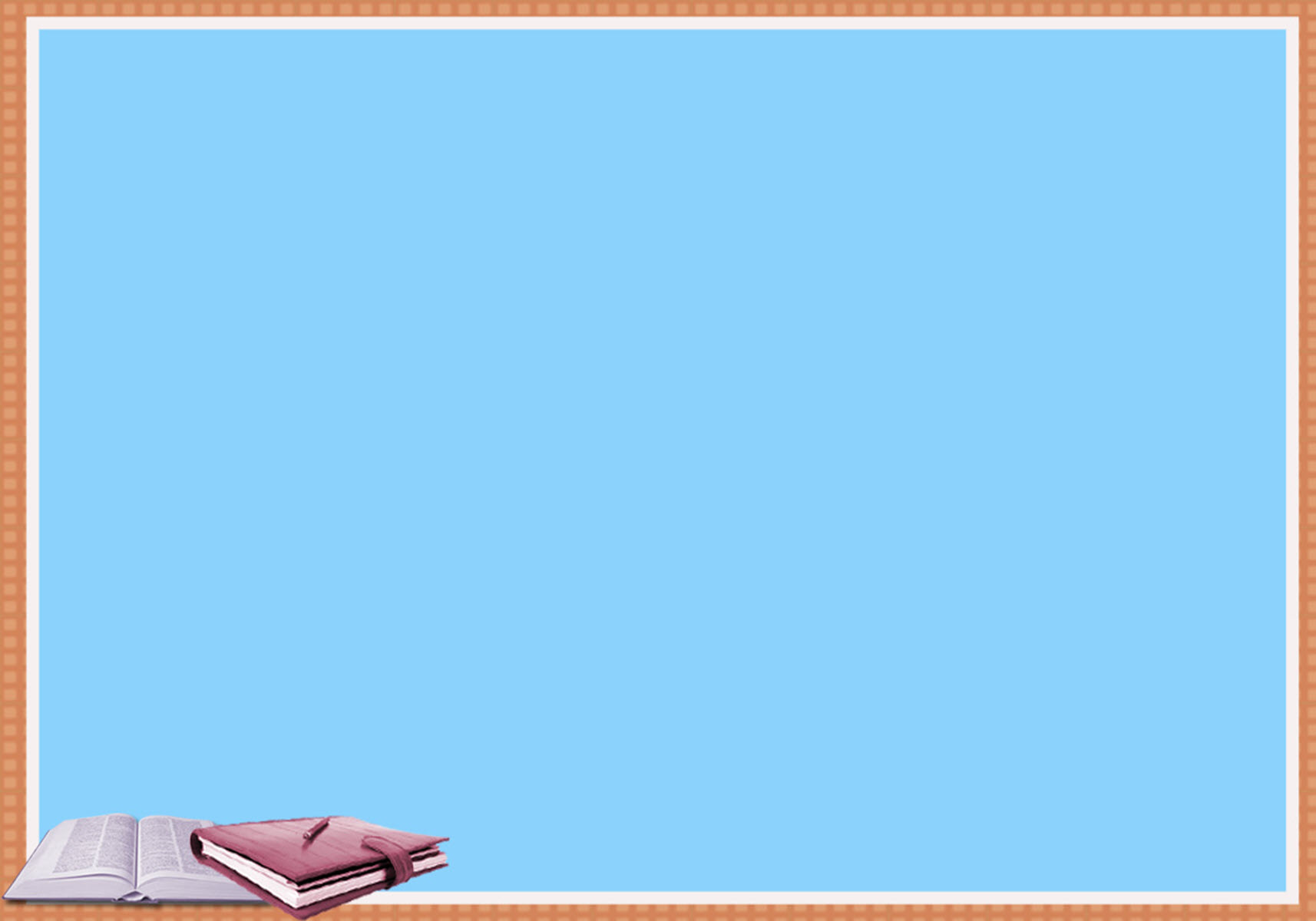 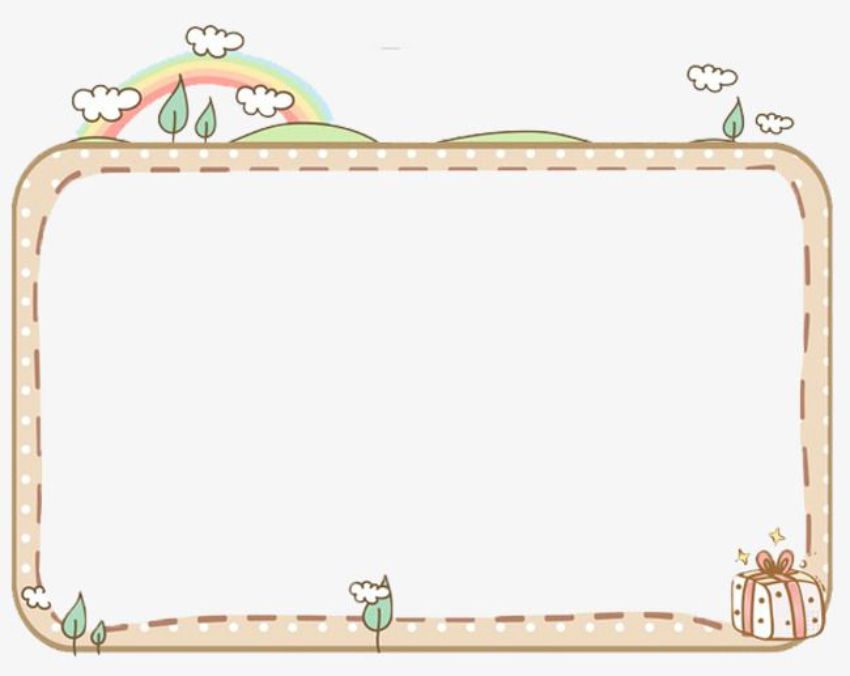 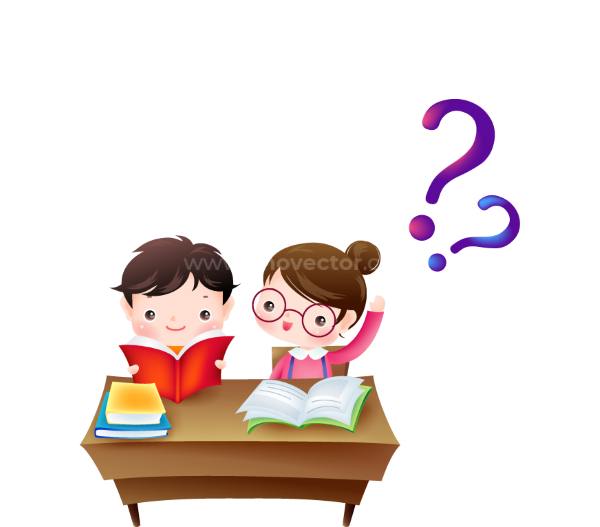 * Dùng file hoatdong2.xlsx
- Câu 1: Khi sao chép ô E4 có chứa công thức sang ô E5 thì các công thức này sẽ được sao chép như thế nào? (Yêu cầu các em thao tác trực tiếp lên bảng tính)
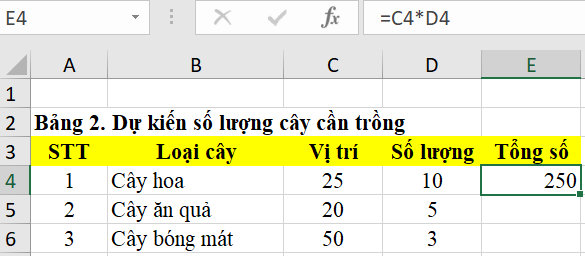 3. Sao chép ô tính chứa công thức
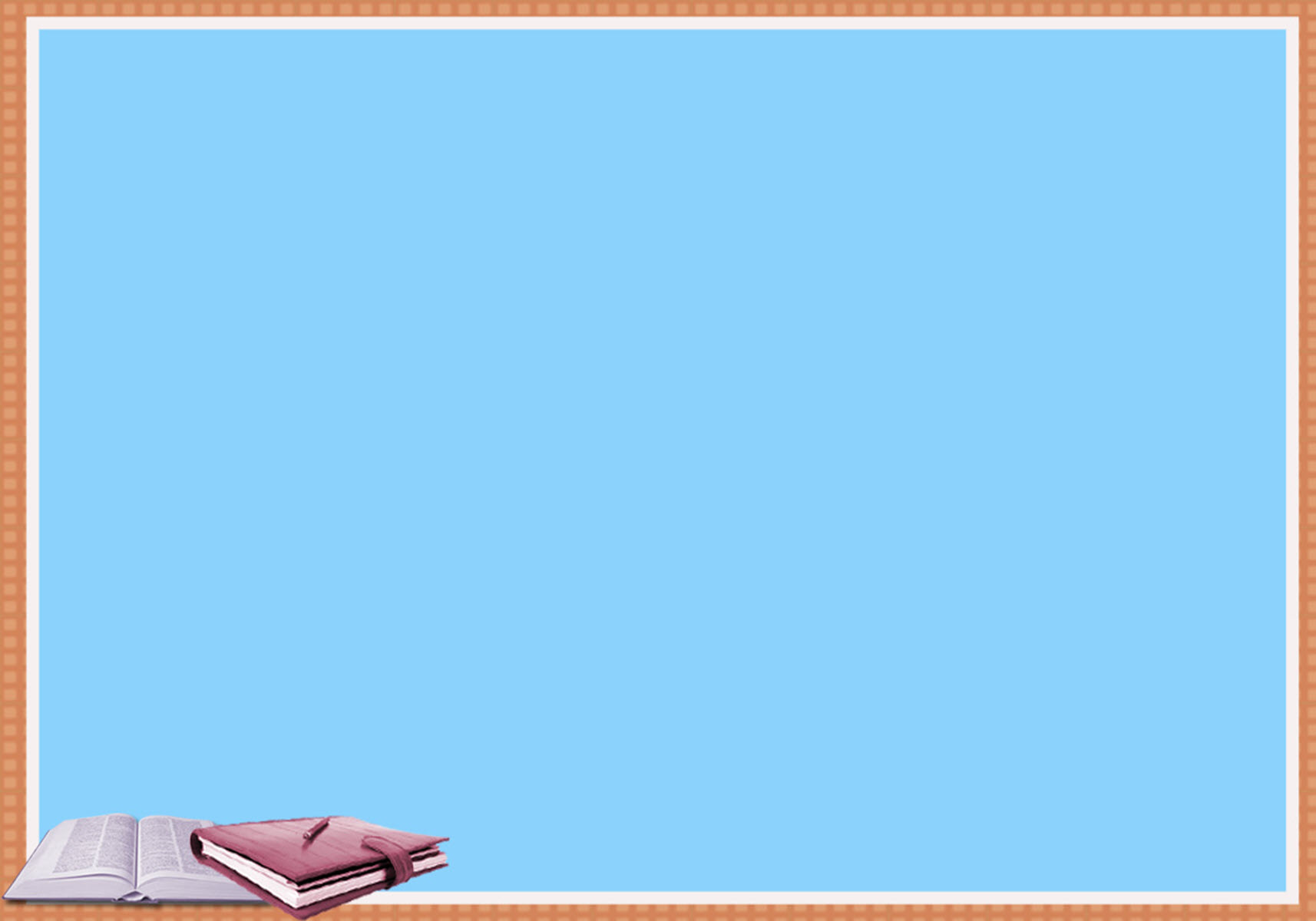 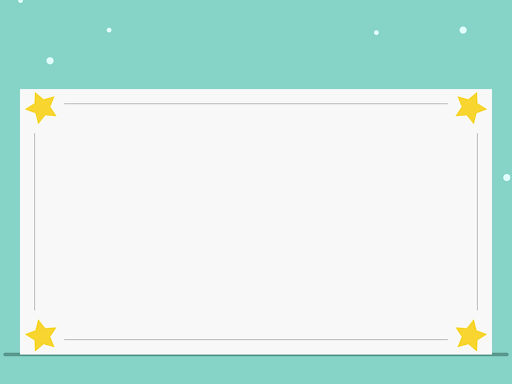 Câu 1: Cách sao chép công thức:
-Bước 1: Chọn ô tính chứa công thức hoặc vùng có chứa công thức.
-Bước 2: Nhấn tổ hợp phím Ctrl+C.
-Bước 3: Đánh dấu ô hoặc vùng muốn sao chép dữ liệu đến.
-Bước 4: Nhấn tổ hợp phím Ctrl+V.
3. Sao chép ô tính chứa công thức
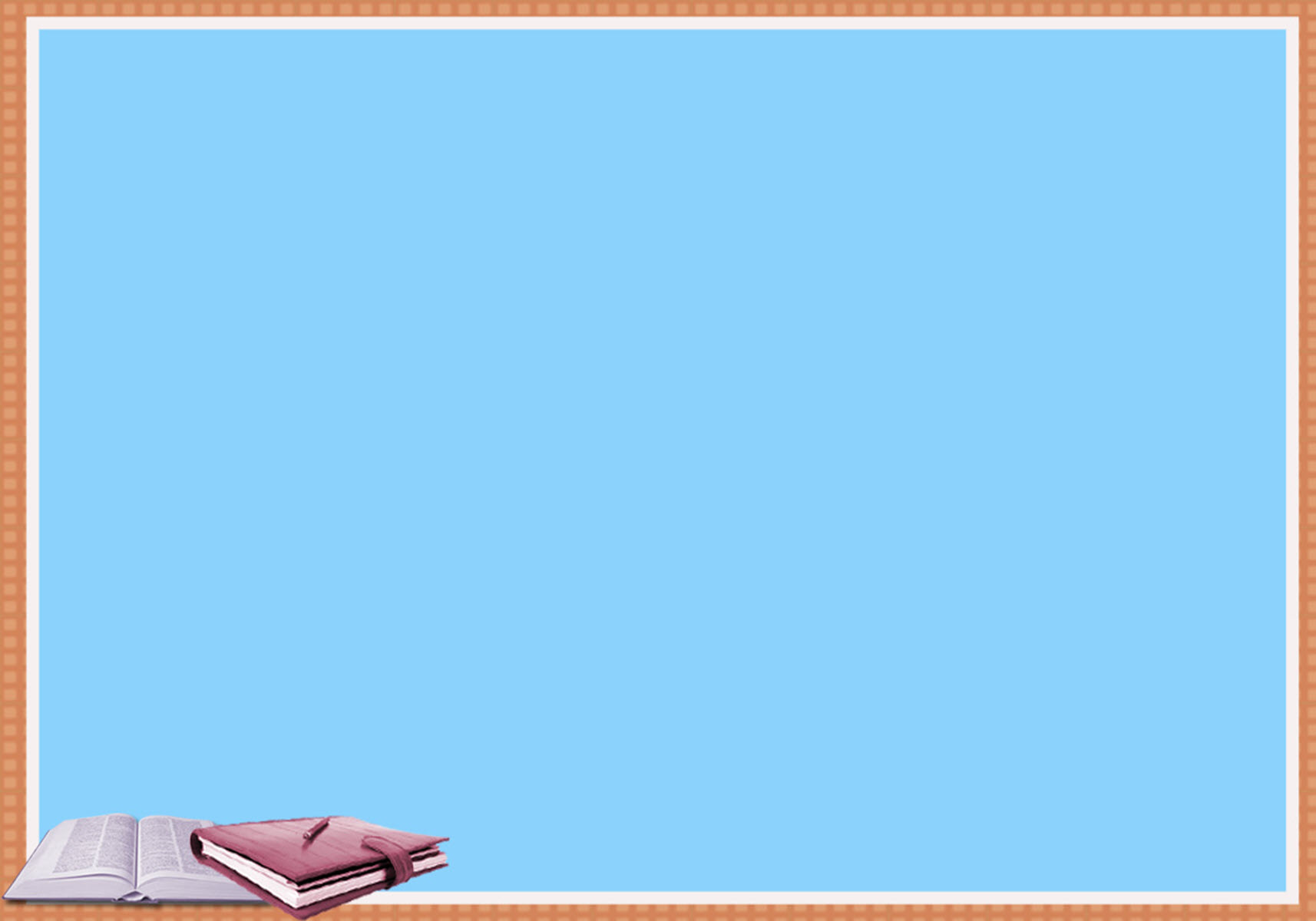 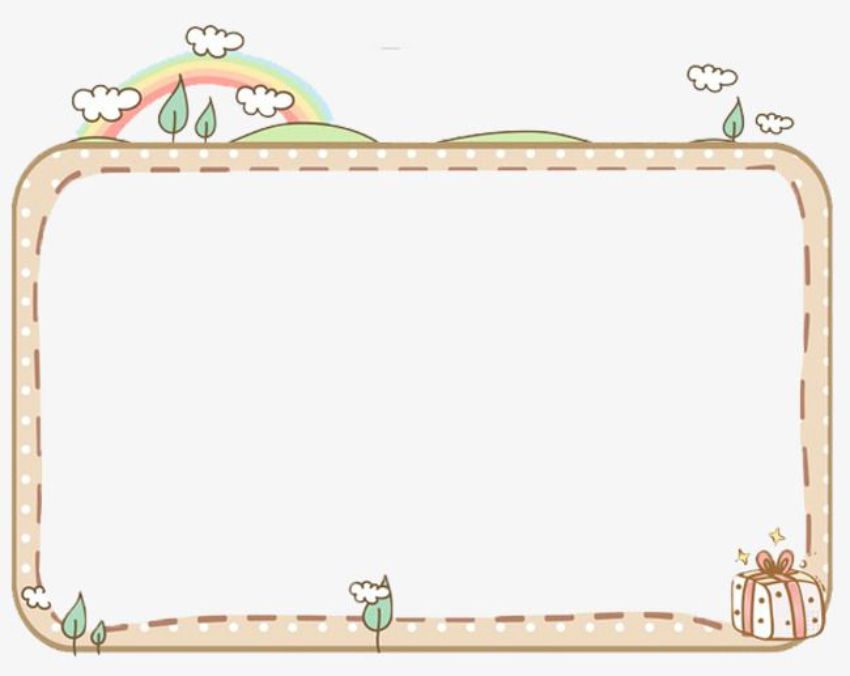 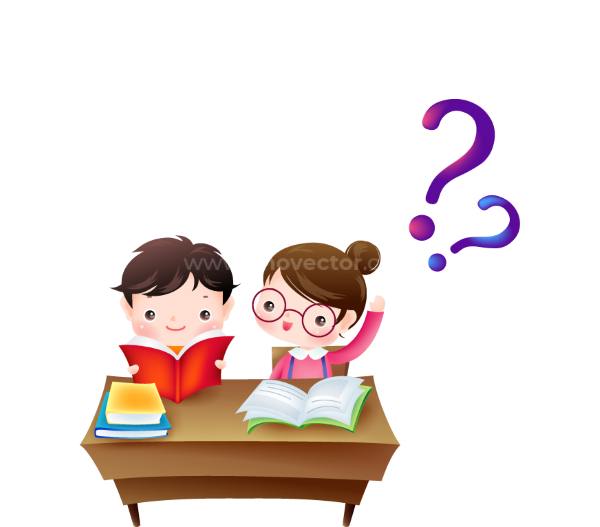 * Dùng file hoatdong2.xlsx
Câu 2: Chức năng tính toán tự động của công thức có được bảo toàn hay không khi sao chép dữ liệu? Nếu có thì được thể hiện như thế nào?
3. Sao chép ô tính chứa công thức
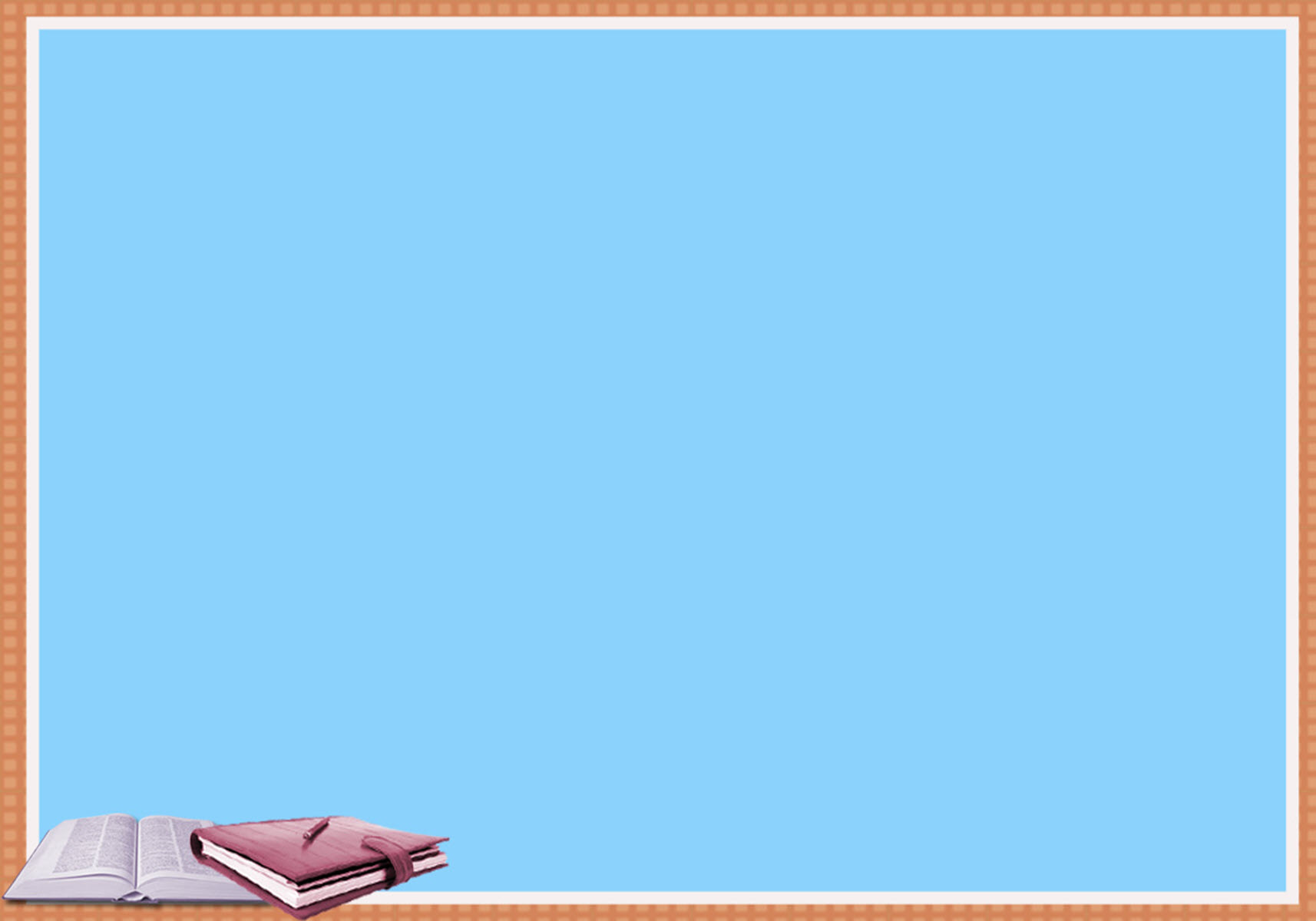 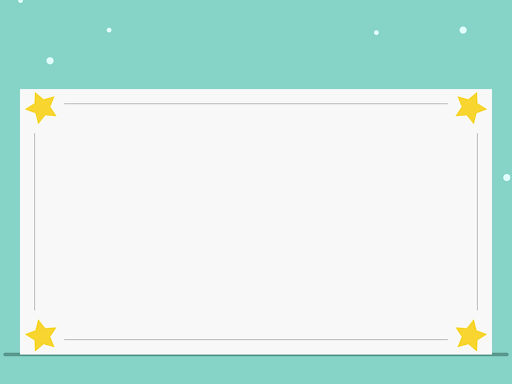 Câu 2: Chức năng tính toán tự động của công thức được bảo toàn khi sao chép dữ liệu, các địa chỉ được điều chỉnh để giữ nguyên vị trí tương đối giữa ô chứa công thức và ô có địa chỉ trong công thức.
3. Sao chép ô tính chứa công thức
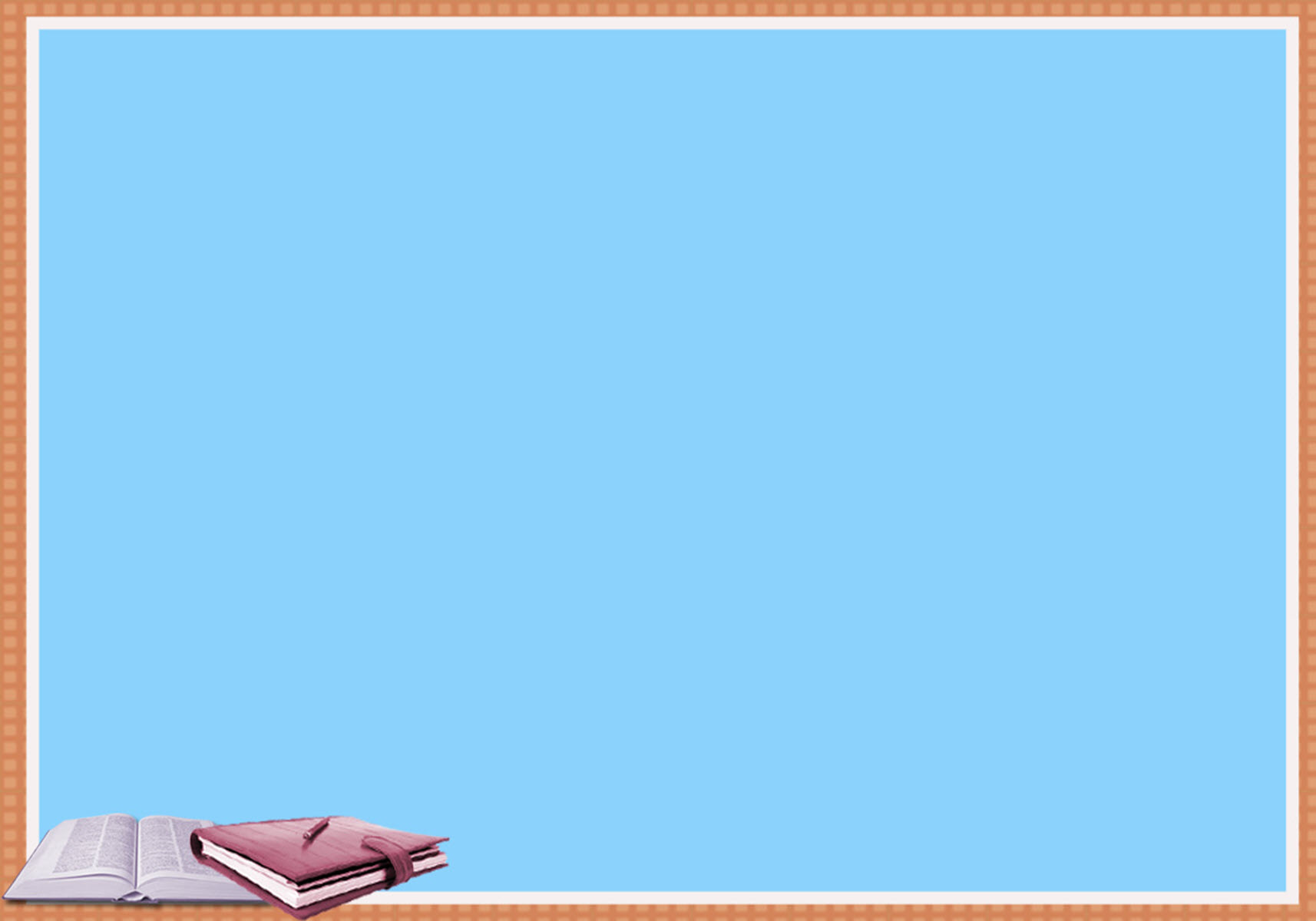 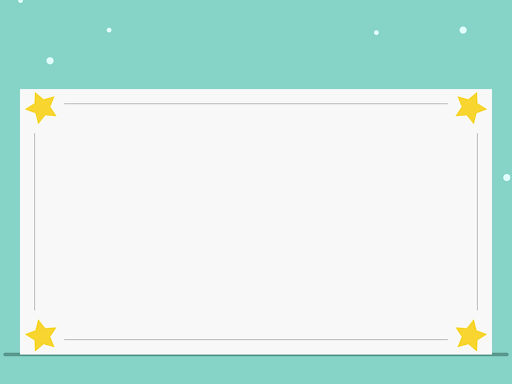 Khi sao chép một ô có công thức chứa địa chỉ, các địa chỉ được điều chỉnh để giữ nguyên vị trí tương đối giữa ô chứa công thức và ô có địa chỉ trong công thức.
Chức năng tính toán tự động của phần mềm bảng tính còn được thể hiện khi sao chép công thức.
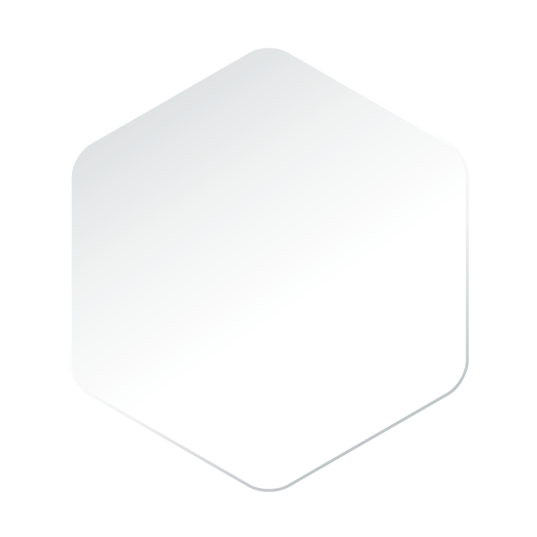 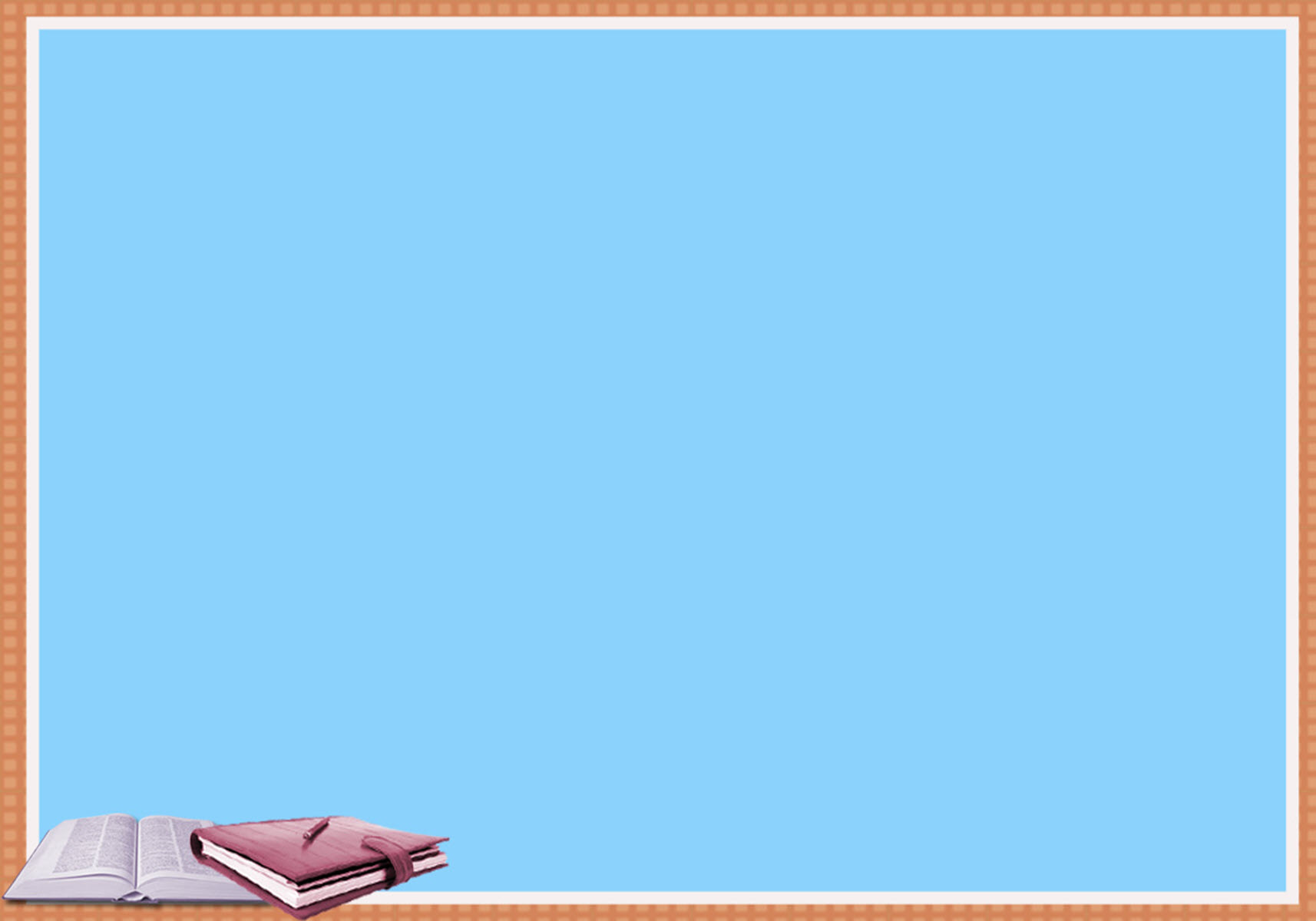 TRÒ CHƠI
NGÔI SAO MAY MẮN
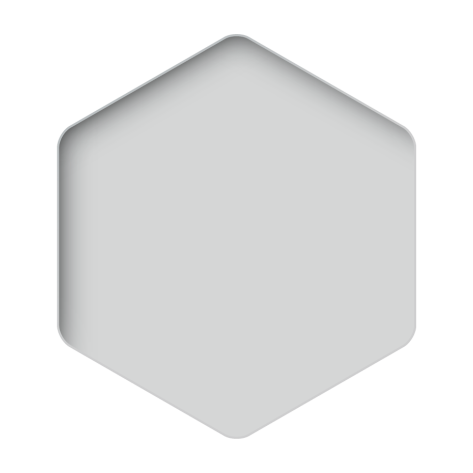 Luyện tập
LUẬT CHƠI
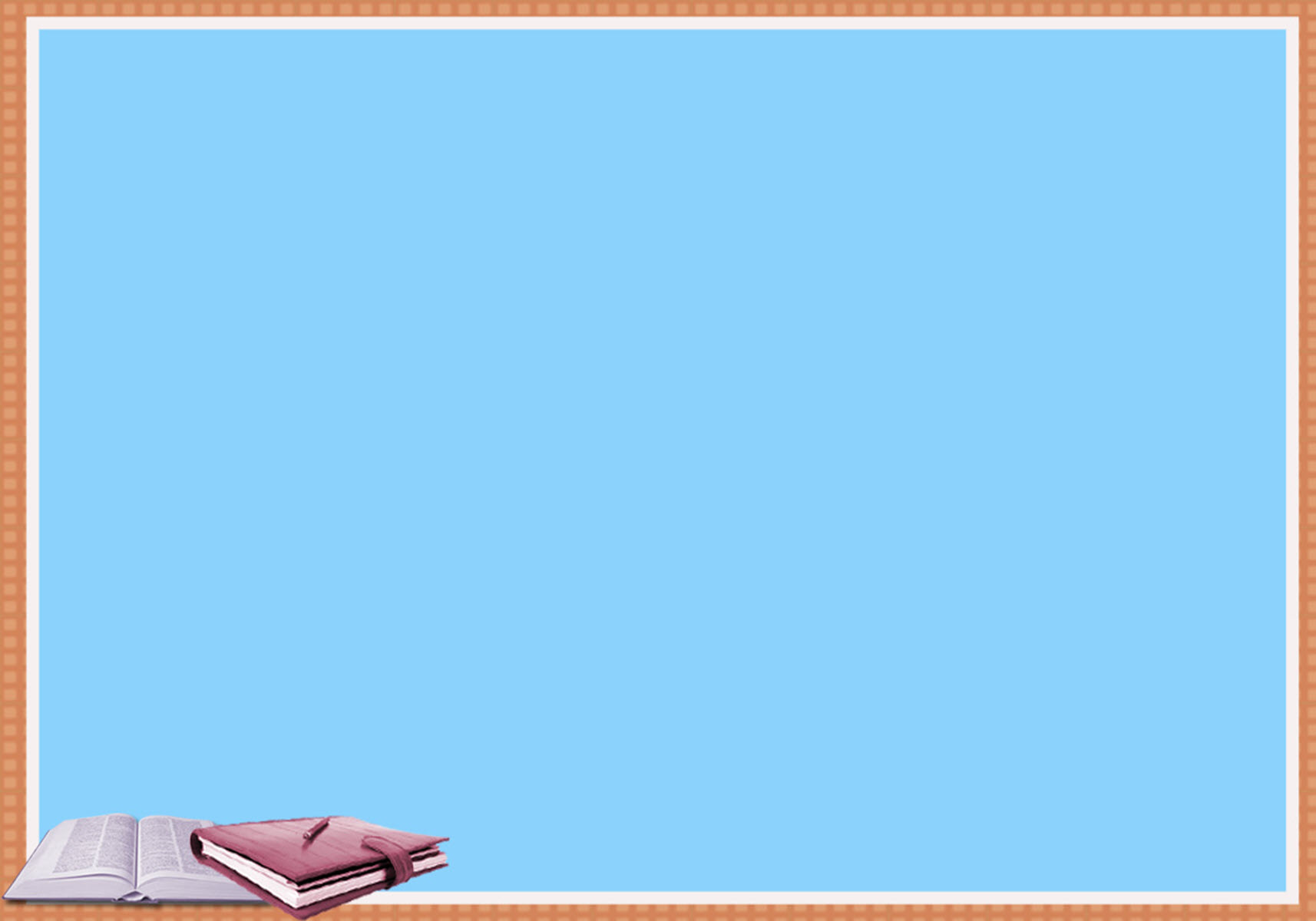 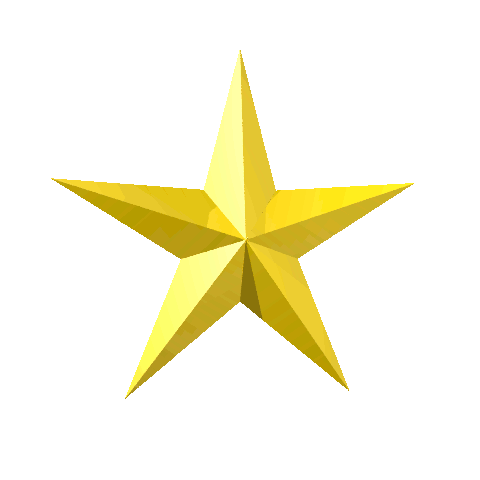 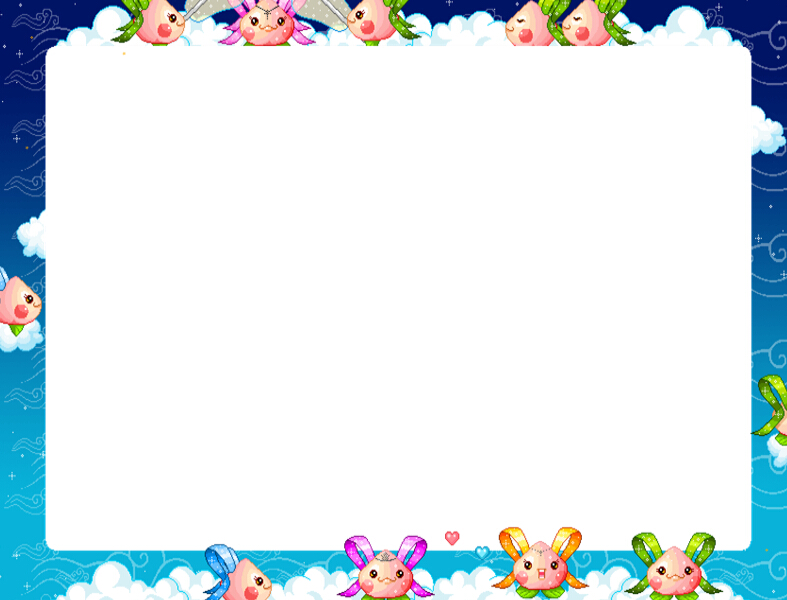 Mỗi em lựa chọn một ngôi sao may mắn, bên trong mỗi ngôi sao có một câu hỏi. Em hãy suy nghĩ và trả lời trong vòng 30 giây. Nếu trả lời đúng sẽ được nhận một phần quà. Nếu trả lời sai sẽ nhường quyền trả lời cho bạn khác.
NGÔI SAO MAY MẮN
BACK
此处添加详细文本描述，建议与标题相关并符合整体语言风格，语言描述尽量简洁生动。尽量将每页幻灯片的字数控制在 200字以内。
8
7
5
1
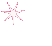 2
6
3
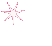 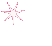 4
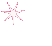 LUCKY STAR
Close
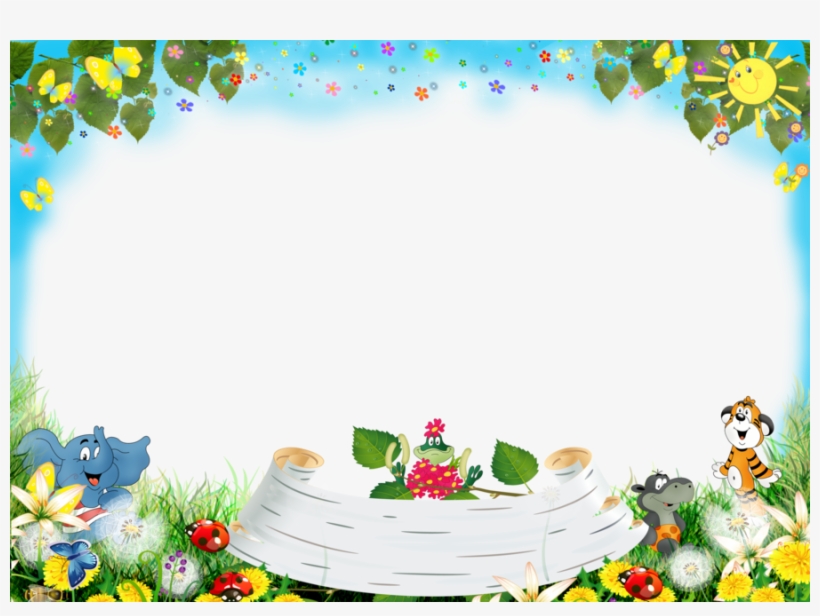 Câu 1: Trong phần mềm bảng tính, những công thức tính nào dưới đây sai? Vì sao?

A. =5^2 + 6*101			B. =6*(3+2))
C. =2(3+4)				D. =1^2 + 2^2
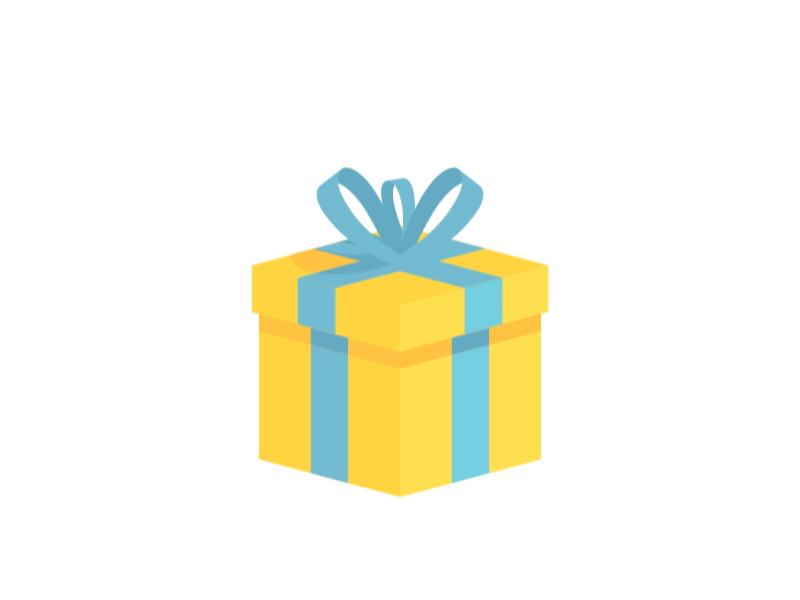 Phần thưởng của bạn là 2 chiếc kẹo!
B sai vì: chỉ có 1 ngoặc tròn mở mà có 2 ngoặc tròn đóng
C sai vì: không có kí hiệu phép tính ở sau số 2
HẾT GIỜ
THỜI GIAN
0 : 30
0 : 29
0 : 28
0 : 27
0 : 26
0 : 25
0 : 24
0 : 23
0 : 22
0 : 21
0 : 20
0 : 19
0 : 18
0 : 17
0 : 16
0 : 15
0 : 14
0 : 13
0 : 12
0 : 11
0 : 10
0 : 09
0 : 08
0 : 07
0 : 06
0 : 05
0 : 04
0 : 03
0 : 02
0 : 01
0 : 00
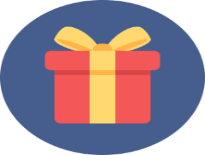 BACK
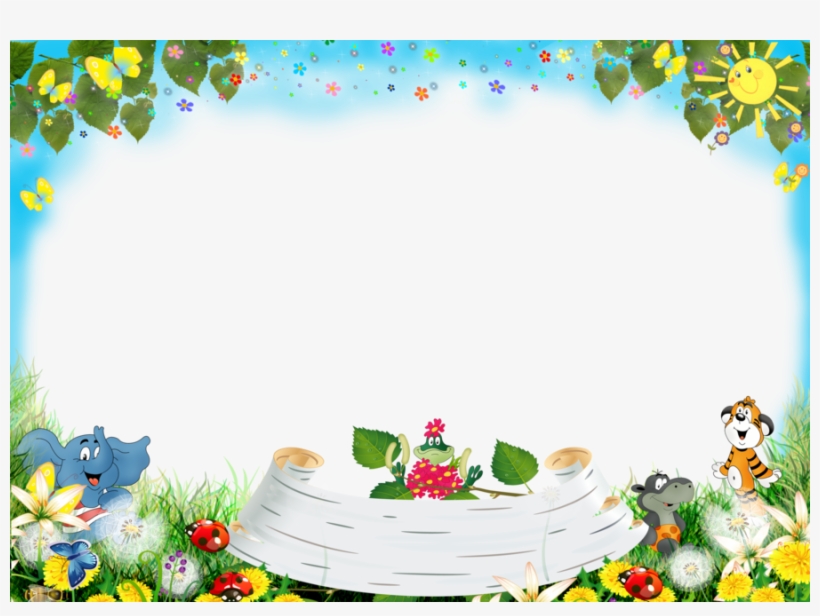 Câu 2: Công thức nào đúng để tính nửa chu vi tam giác ABC ở ô C6?

A. =(C3+C4+C5)/2 		B. = C3+C4+C5
C. =C3*C4*C5			D. = C3*C4*C5/2
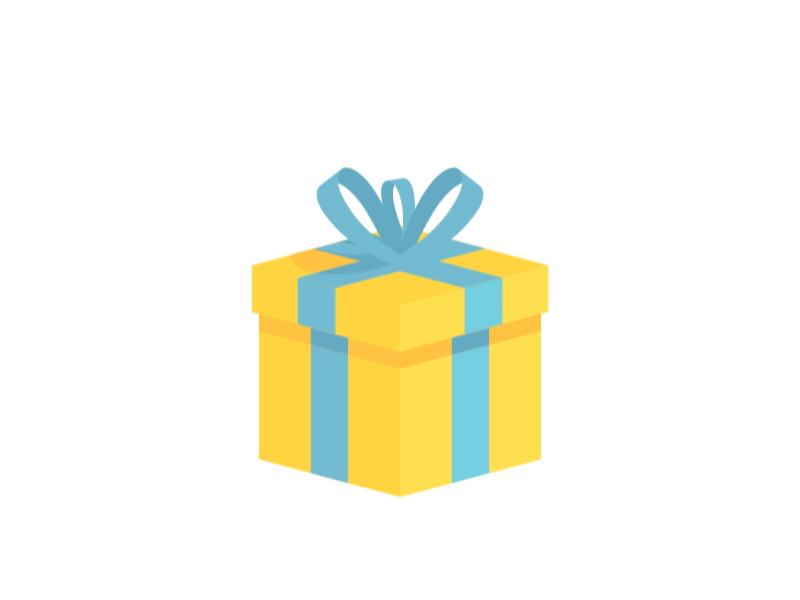 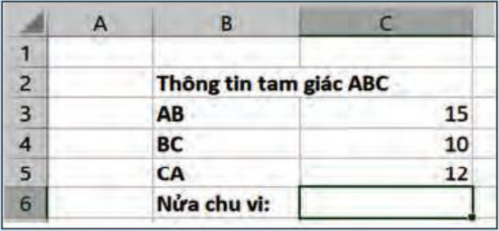 Phần thưởng của bạn là 1 tẩy chì?
A. =(C3+C4+C5)/2
THỜI GIAN
0 : 30
0 : 29
0 : 28
0 : 27
0 : 26
0 : 25
0 : 24
0 : 23
0 : 22
0 : 21
0 : 20
0 : 19
0 : 18
0 : 17
0 : 16
0 : 15
0 : 14
0 : 13
0 : 12
0 : 11
0 : 10
0 : 09
0 : 08
0 : 07
0 : 06
0 : 05
0 : 04
0 : 03
0 : 02
0 : 01
0 : 00
HẾT GIỜ
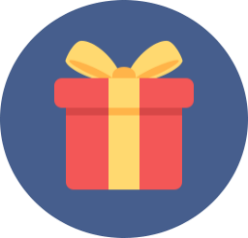 BACK
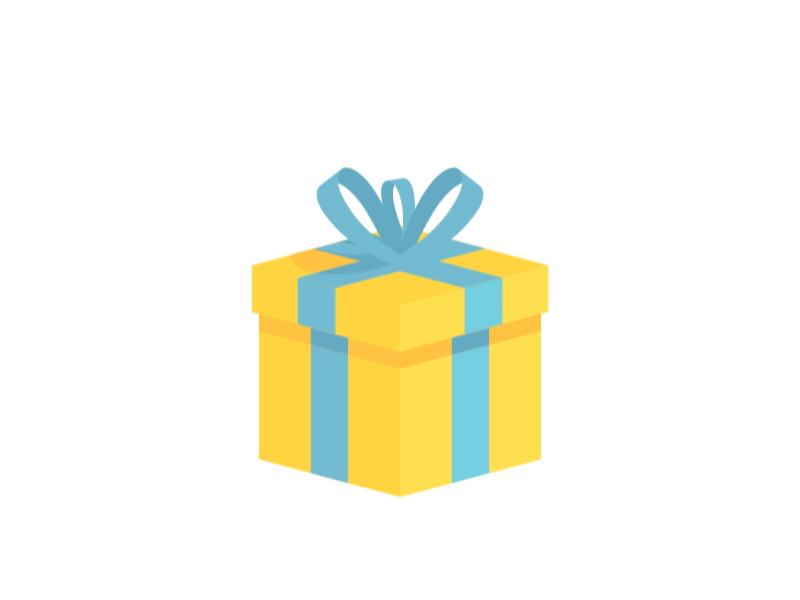 Chúc mừng bạn đã dành được điểm 10!
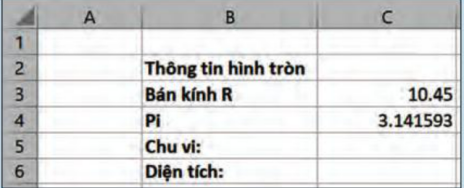 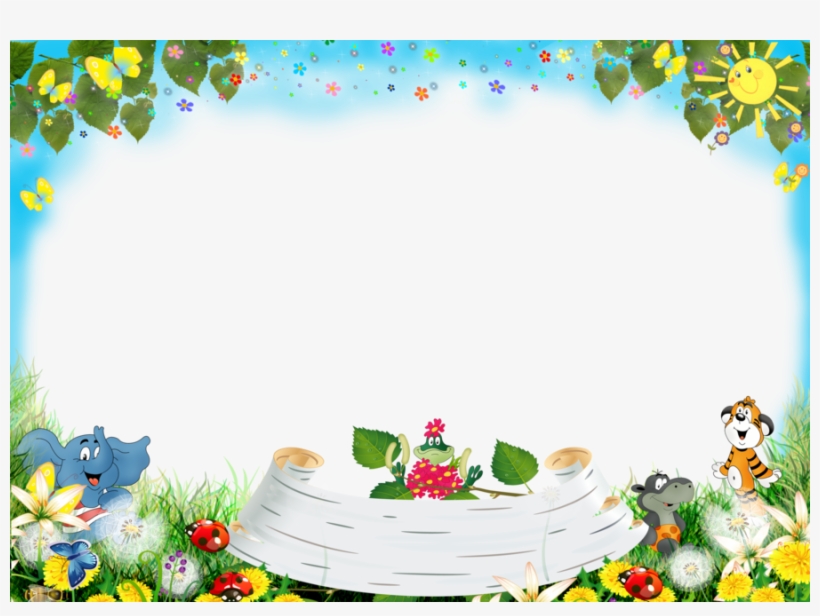 Câu 3: Công thức nào đúng để tính chu vi và diện tích hình tròn ở ô C5, C6?


C5=2+C4*C3; C6=C3*C4
B. C5=2*C4*C3; 
C. C5=2*C4*C3; C6=C3^2*C4
D. C6=C3*C5
C. C5=2*C4*C3; C6=C3^2*C4
THỜI GIAN
0 : 30
0 : 29
0 : 28
0 : 27
0 : 26
0 : 25
0 : 24
0 : 23
0 : 22
0 : 21
0 : 20
0 : 19
0 : 18
0 : 17
0 : 16
0 : 15
0 : 14
0 : 13
0 : 12
0 : 11
0 : 10
0 : 09
0 : 08
0 : 07
0 : 06
0 : 05
0 : 04
0 : 03
0 : 02
0 : 01
0 : 00
HẾT GIỜ
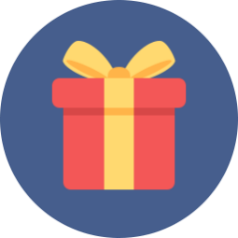 BACK
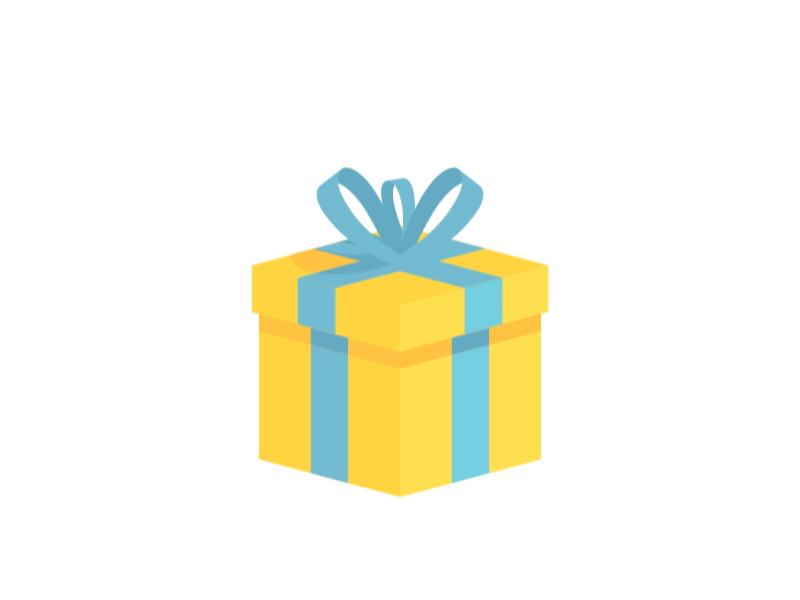 Câu 4: Ô E4 có công thức như hình bên dưới, nếu sao chép công thức từ ô E4 sang ô E10 thì công thức ở ô E10 là gì?



	A. =C4*D10		B. =C5*D5
	C. =C4*D4		D. =C10*D10
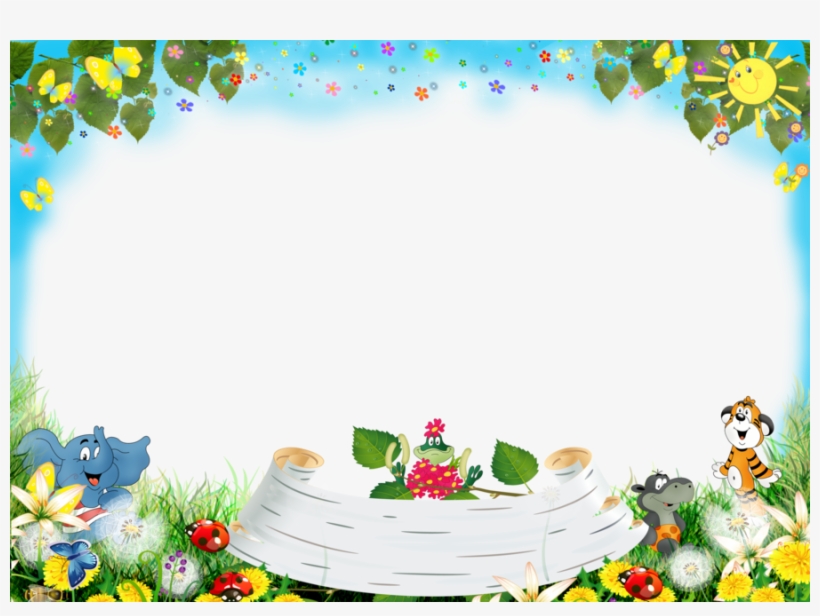 Phần thưởng của bạn là 3 chiếc kẹo!
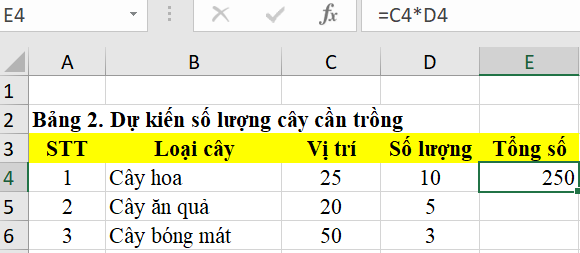 D. =C10*D10
HẾT GIỜ
THỜI GIAN
0 : 30
0 : 29
0 : 28
0 : 27
0 : 26
0 : 25
0 : 24
0 : 23
0 : 22
0 : 21
0 : 20
0 : 19
0 : 18
0 : 17
0 : 16
0 : 15
0 : 14
0 : 13
0 : 12
0 : 11
0 : 10
0 : 09
0 : 08
0 : 07
0 : 06
0 : 05
0 : 04
0 : 03
0 : 02
0 : 01
0 : 00
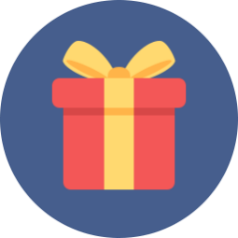 BACK
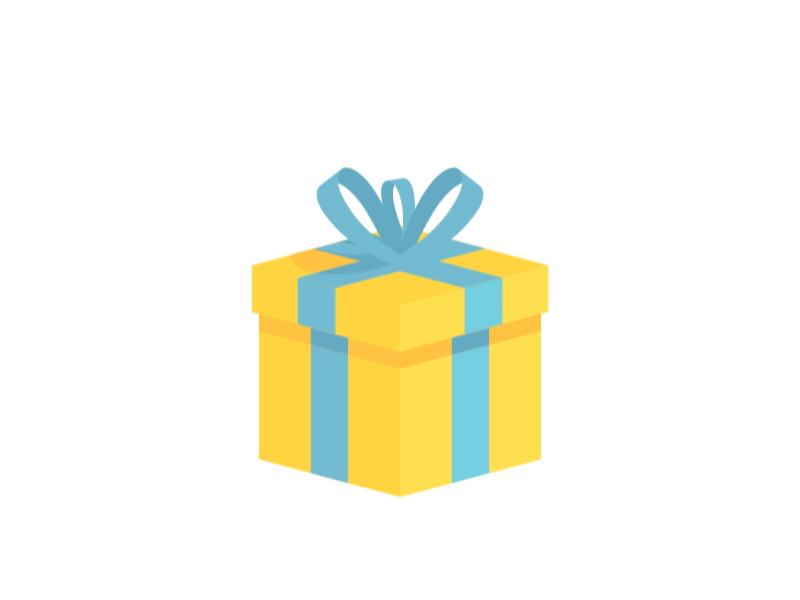 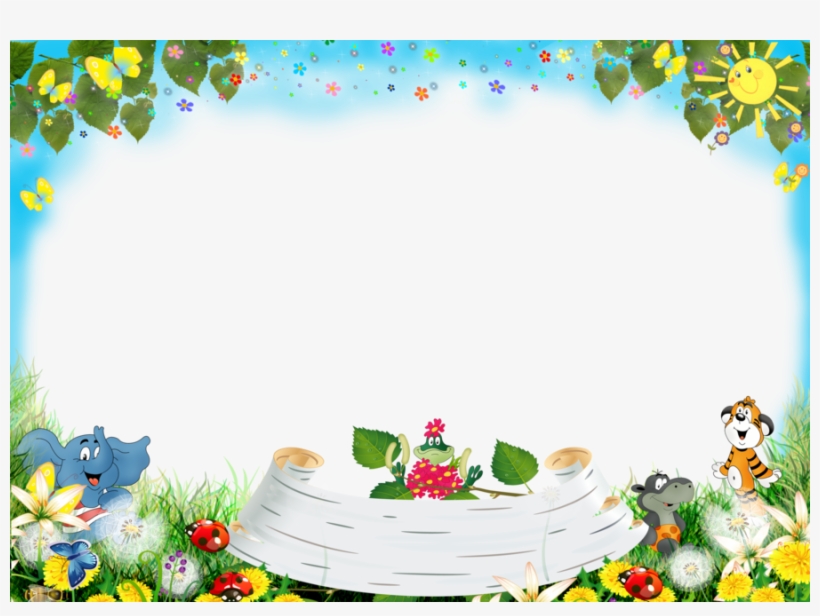 Câu 5: Giả sử tại ô G10 có công thức G10= H10 + 2*K10. Nếu sao chép công thức này đến ô G12 thì công thức là?
A. =H12+ 2*K10		B. =H12 + K12
C. =H12 + 2*K12		D. =H10 + 2*K10
Phần thưởng của bạn là 1 chiếc bút!
C. =H12 + 2*K12
THỜI GIAN
0 : 30
0 : 29
0 : 28
0 : 27
0 : 26
0 : 25
0 : 24
0 : 23
0 : 22
0 : 21
0 : 20
0 : 19
0 : 18
0 : 17
0 : 16
0 : 15
0 : 14
0 : 13
0 : 12
0 : 11
0 : 10
0 : 09
0 : 08
0 : 07
0 : 06
0 : 05
0 : 04
0 : 03
0 : 02
0 : 01
0 : 00
HẾT GIỜ
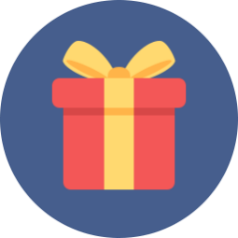 BACK
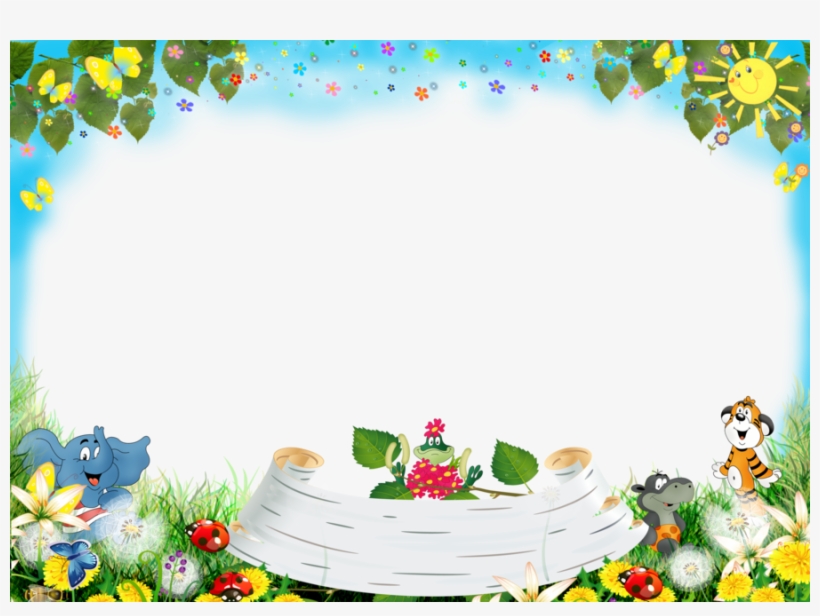 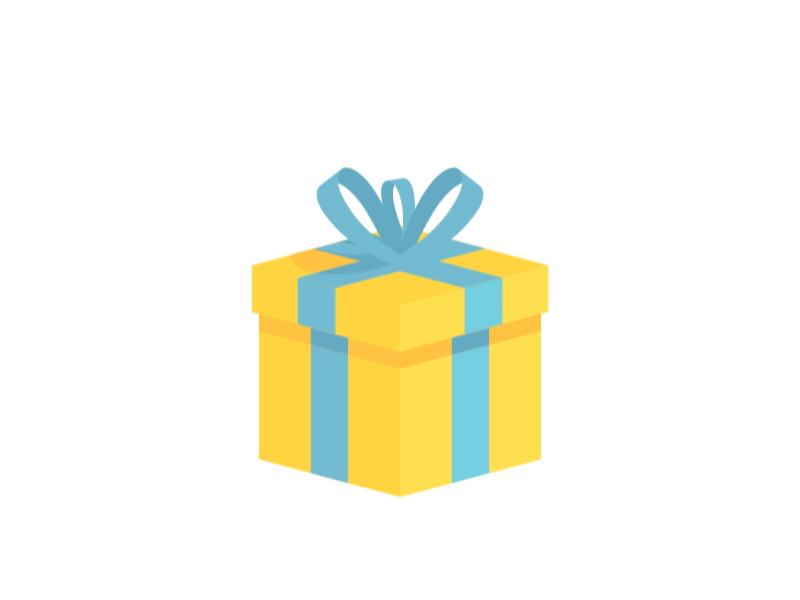 Câu 6: Trong bảng tính điện tử, để thiết lập công thức ta phải bắt đầu bằng dấu gì?
Phần thưởng của bạn là 1 chiếc kẹo!
Dấu “=”
THỜI GIAN
0 : 30
0 : 29
0 : 28
0 : 27
0 : 26
0 : 25
0 : 24
0 : 23
0 : 22
0 : 21
0 : 20
0 : 19
0 : 18
0 : 17
0 : 16
0 : 15
0 : 14
0 : 13
0 : 12
0 : 11
0 : 10
0 : 09
0 : 08
0 : 07
0 : 06
0 : 05
0 : 04
0 : 03
0 : 02
0 : 01
0 : 00
HẾT GIỜ
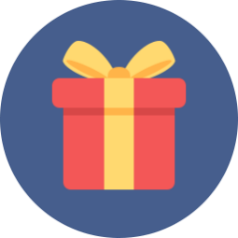 BACK
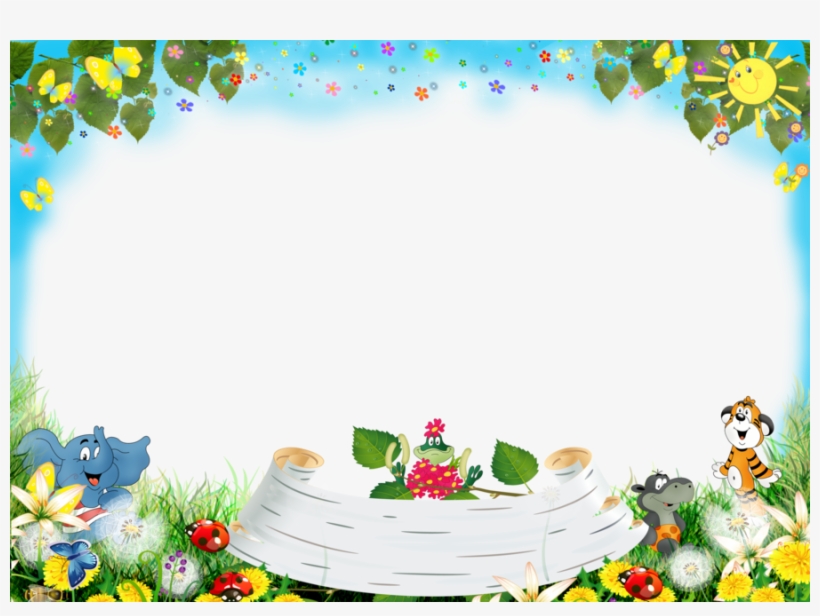 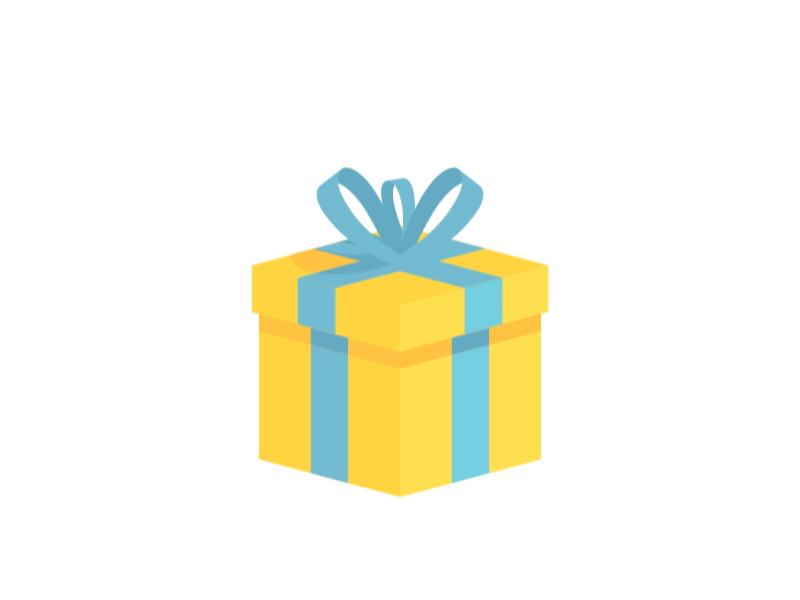 Chúc mừng bạn đã dành được điểm 8!
Câu 7: Bảng tính điện tử có các kiểu dữ liệu nào?
Văn bản, số, ngày tháng, công thức toán học.
THỜI GIAN
0 : 30
0 : 29
0 : 28
0 : 27
0 : 26
0 : 25
0 : 24
0 : 23
0 : 22
0 : 21
0 : 20
0 : 19
0 : 18
0 : 17
0 : 16
0 : 15
0 : 14
0 : 13
0 : 12
0 : 11
0 : 10
0 : 09
0 : 08
0 : 07
0 : 06
0 : 05
0 : 04
0 : 03
0 : 02
0 : 01
0 : 00
HẾT GIỜ
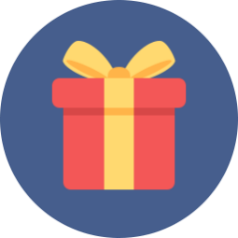 BACK
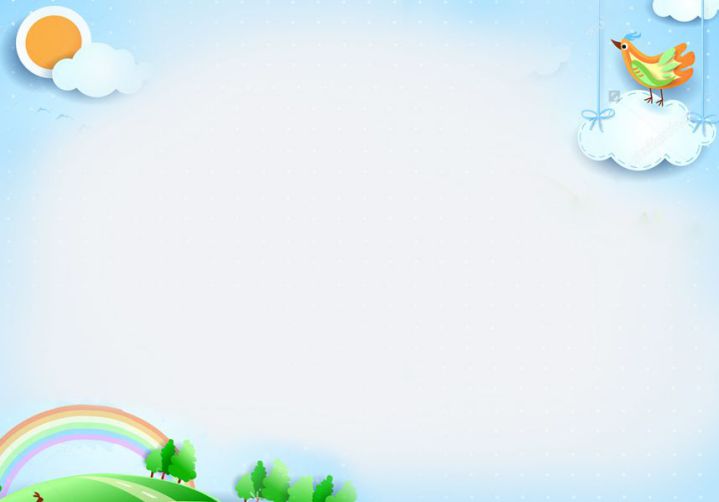 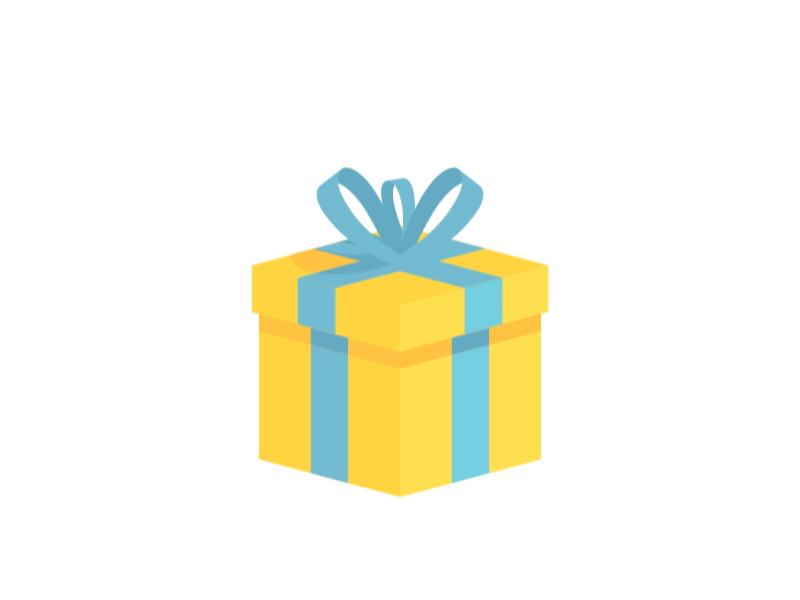 Chúc mừng bạn đã nhận được cái bắt tay của bạn bên cạnh!
BACK
VẬN DỤNG
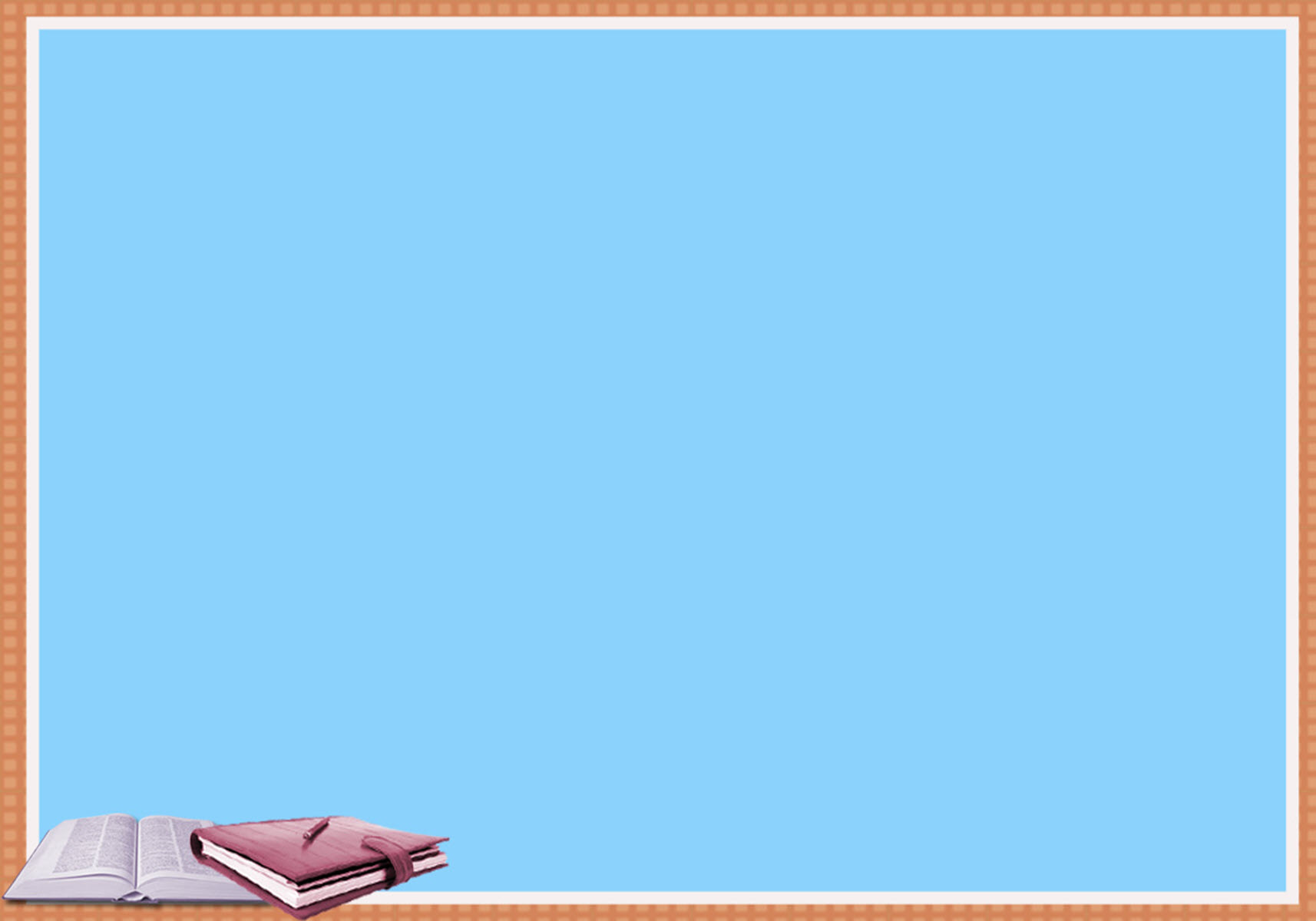 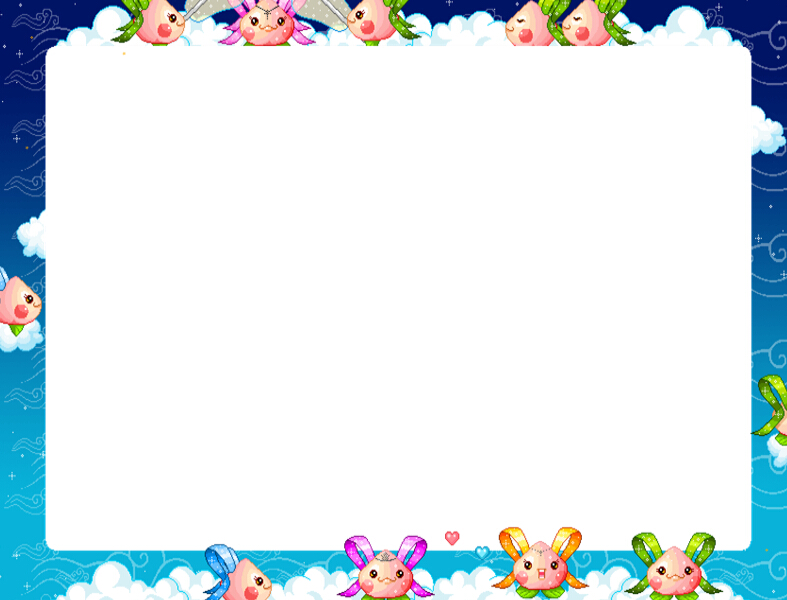 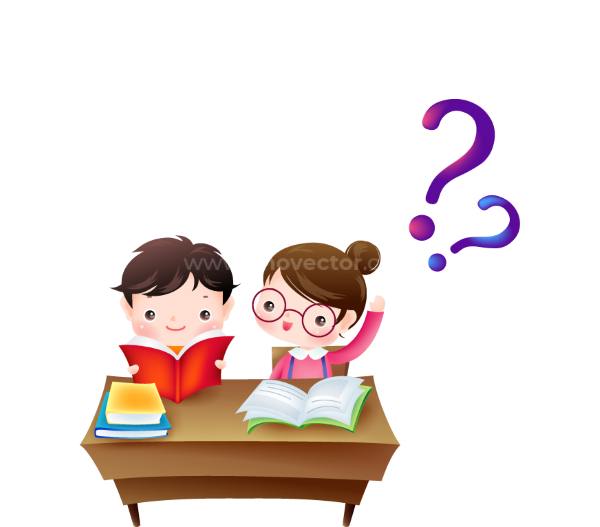 * Dùng file vandung.xslx
- Tính tổng số cây trong ô E4. Sau đó thực hiện sao chép công thức vào các ô E5, E6, E7, E8.
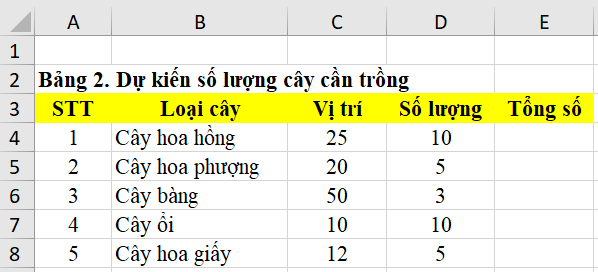 此处添加详细文本描述，建议与标题相关并符合整体语言风格，语言描述尽量简洁生动。尽量将每页幻灯片的字数控制在 200字以内。
VẬN DỤNG
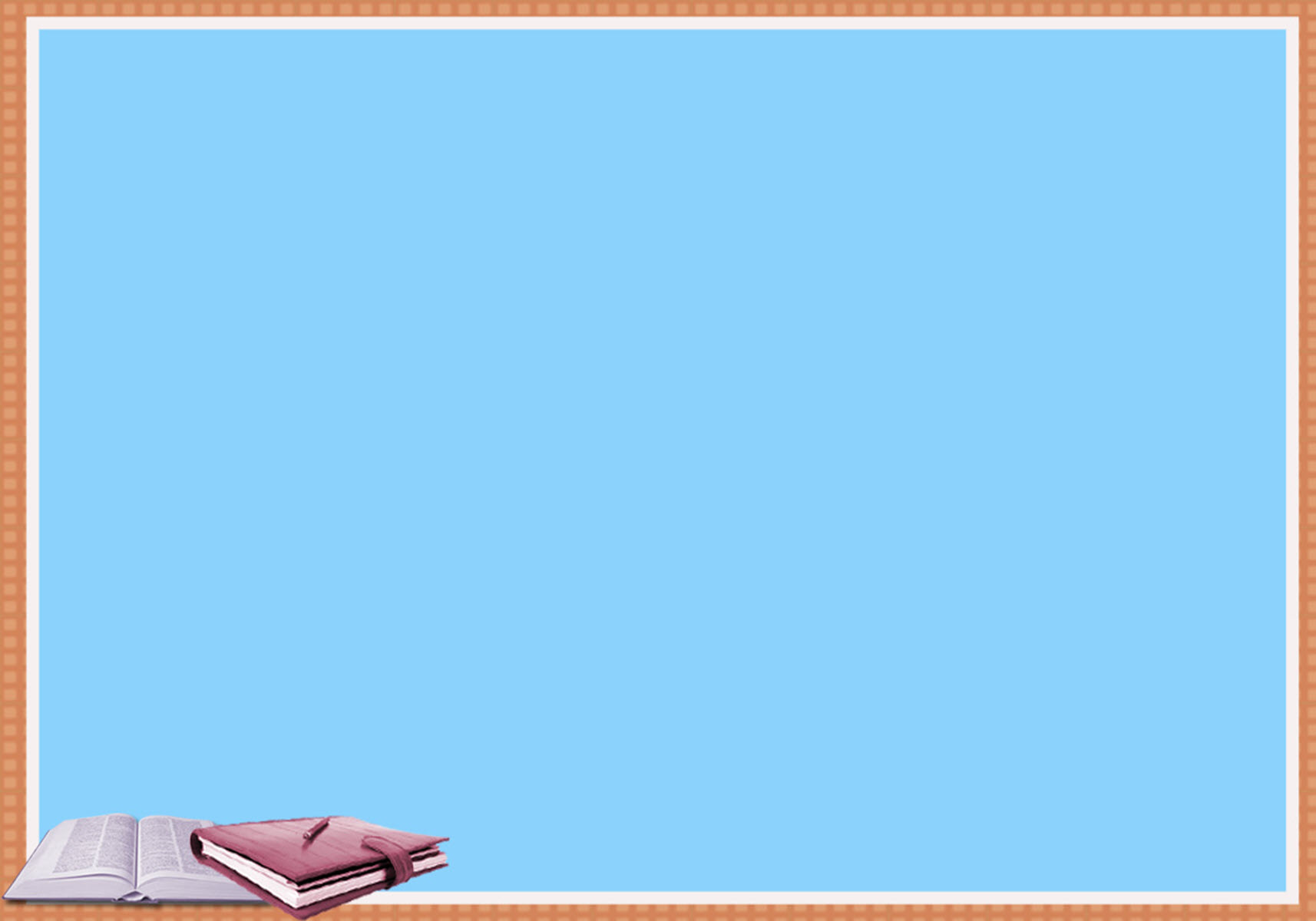 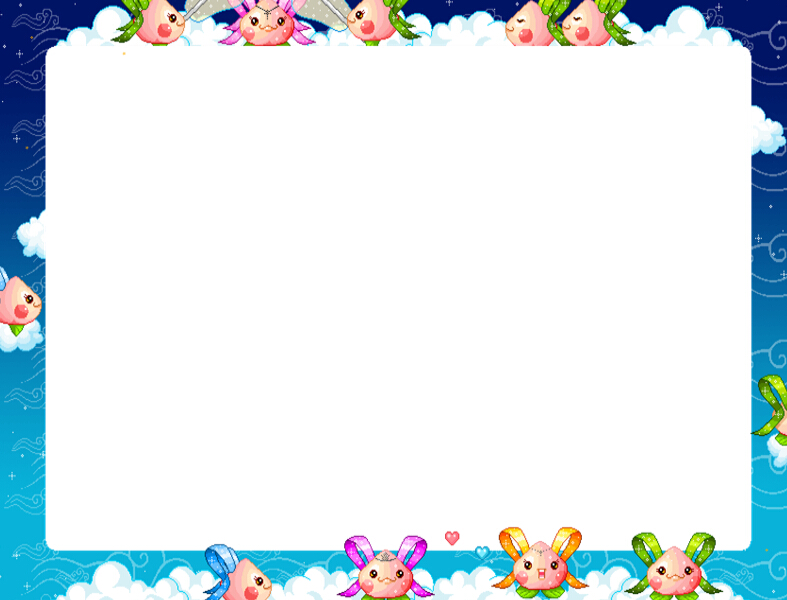 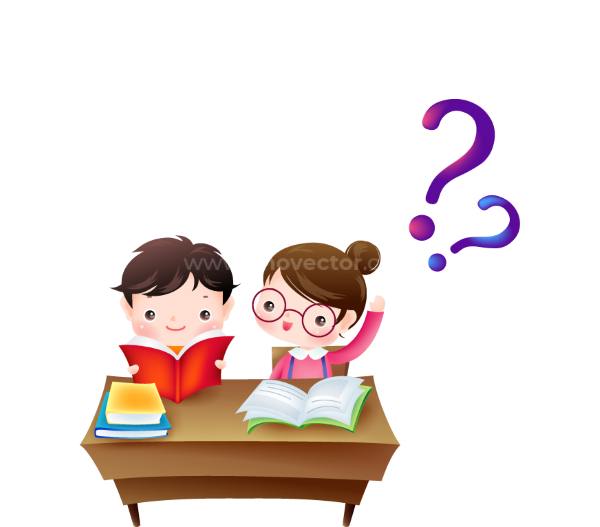 * Đáp án
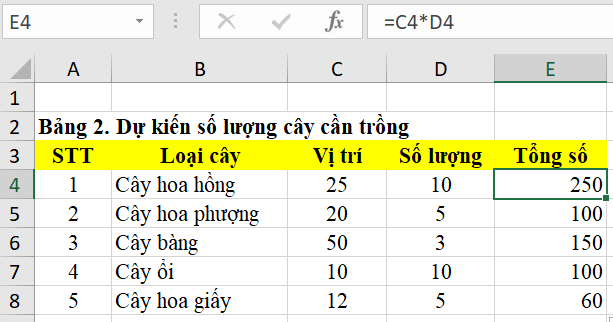 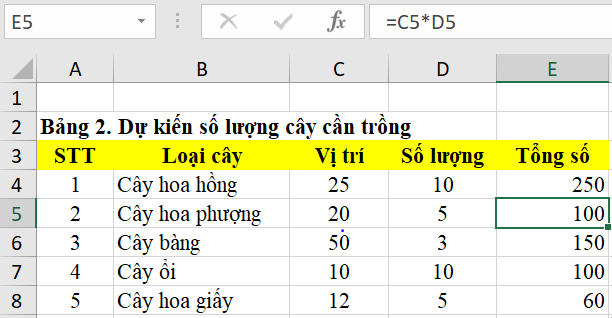 此处添加详细文本描述，建议与标题相关并符合整体语言风格，语言描述尽量简洁生动。尽量将每页幻灯片的字数控制在 200字以内。
Các kiểu dữ liệu trong ô tính: văn bản, số, ngày tháng, công thức.
Khi sao chép một ô có công thức chứa địa chỉ, các địa chỉ được điều chỉnh để giữ nguyên vị trí tương đối giữa ô chứa công thức và ô có địa chỉ trong công thức
TỔNG KẾT BÀI HỌC
Sao chép ô tính chứa công thức
Kiểu dữ liệu trên bảng tính
TÍNH TOÁN TỰ ĐỘNG TRÊN BẢNG TÍNH
Công thức
 trong bảng tính
Khi nhập công thức vào ô tính, nếu tính toán với các giá trị từ các ô dữ liệu khác thì công thức cần ghi địa chỉ của ô dữ liệu tương ứng.
Phần mềm tự động tính toán và cập nhật kết quả nếu có thay đổi.
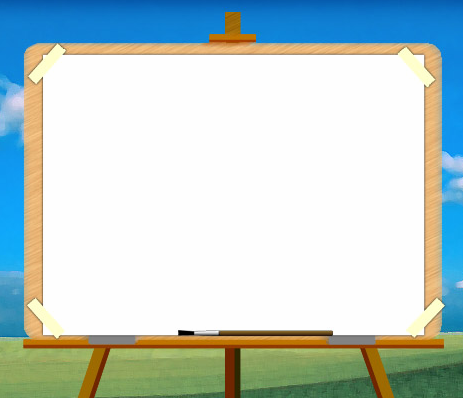 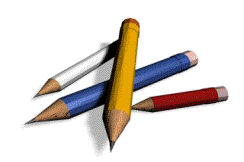 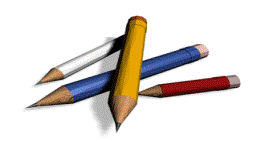 Hướng dẫn về nhà
- Xem lại nội dung kiến thức của phần 1,2,3.
- Hoàn thành bài tập trong SBT/23,24,25.
- Đọc trước nội dung phần 4 của bài.
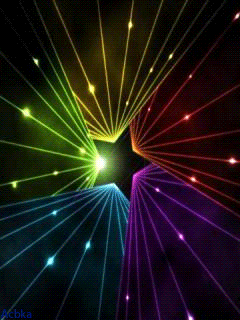 CẢM ƠN  QUÝ THẦY CÔ VÀ CÁC EM ĐÃ THAM DỰ TIẾT HỌC
CHÚC QUÝ THẦY CÔ SỨC KHỎE!
CHÚC CÁC EM HỌC TỐT!